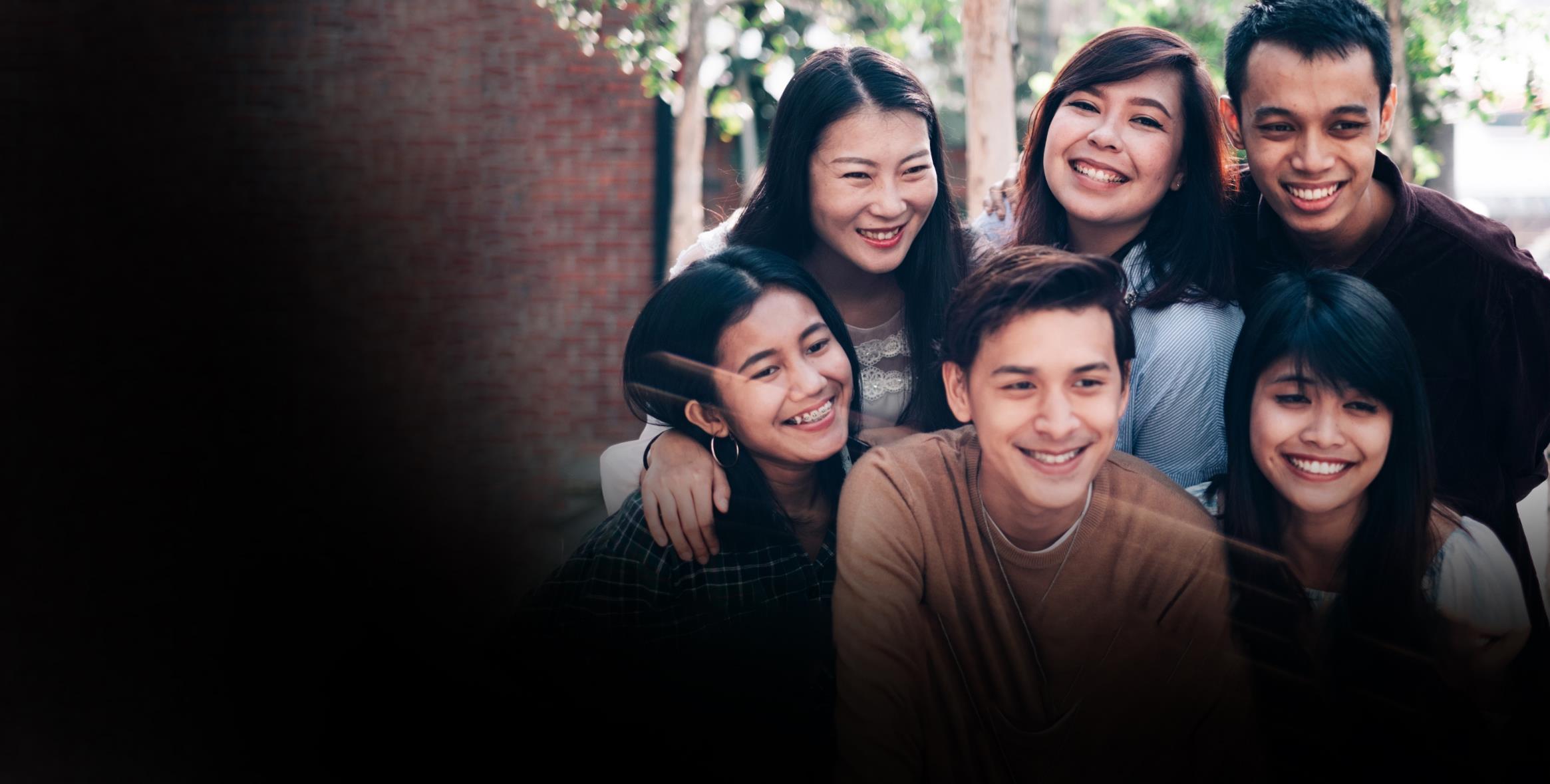 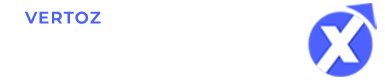 Niche 
Asian American
Audiences
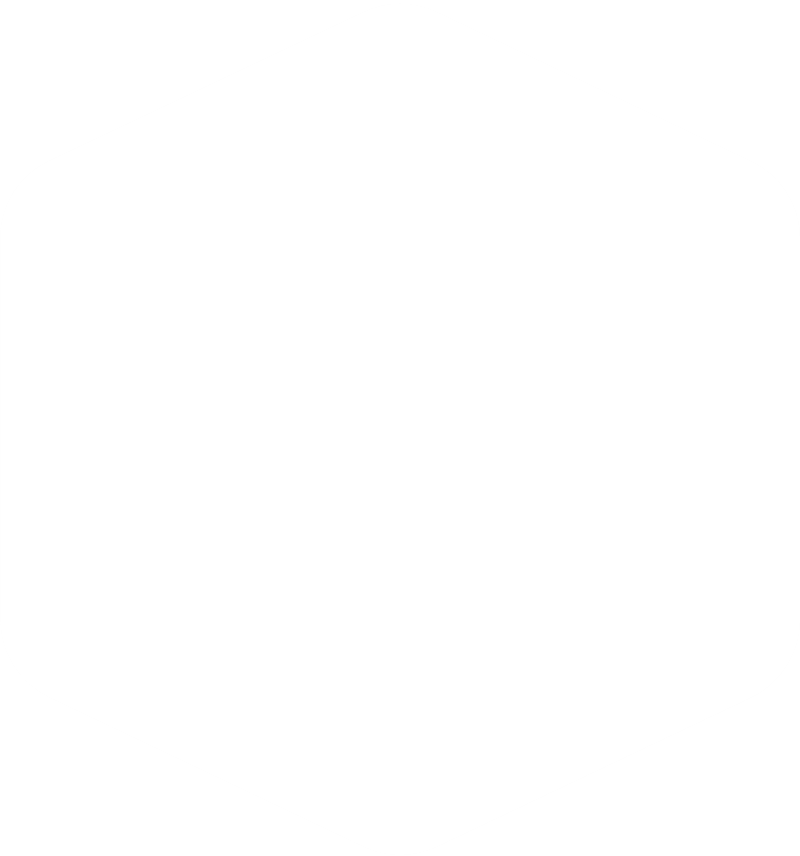 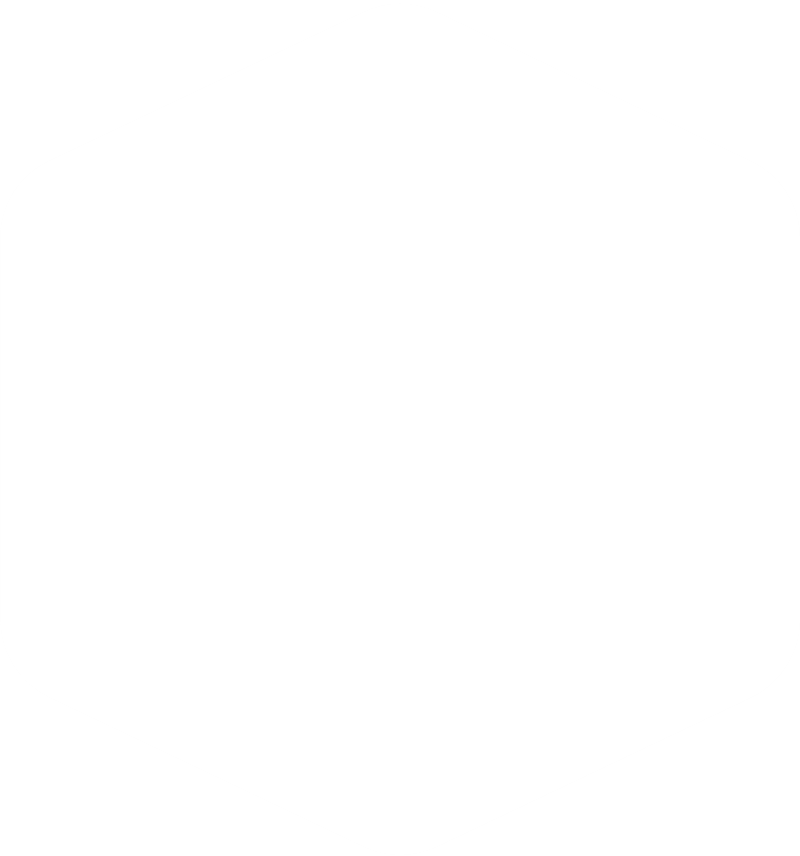 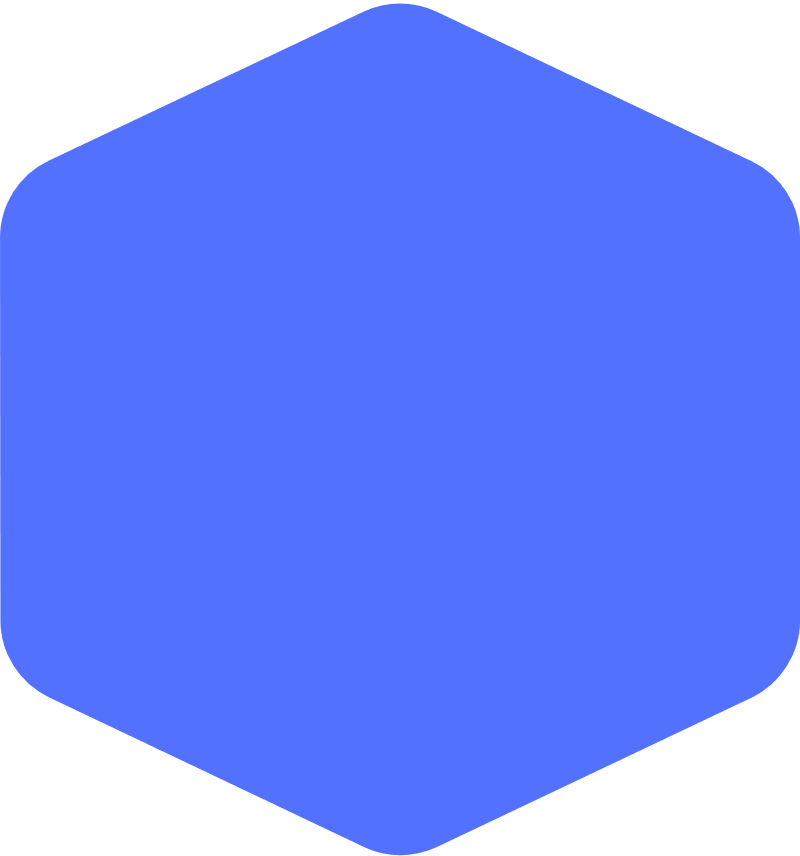 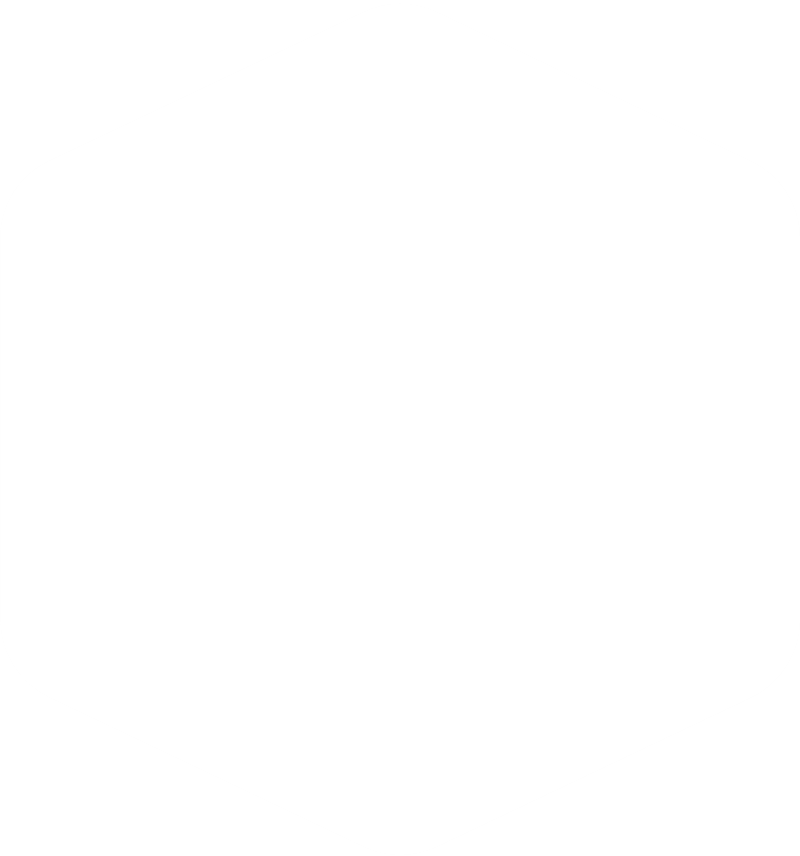 We Represent Asian American Ethnicities
The term “Asian American” encapsulates dozens of ethnic groups of Asian descent.
According to 2020 Census 19.9M people identified as Asian alone & 4.1 million people identified as Asian in combination with another race.
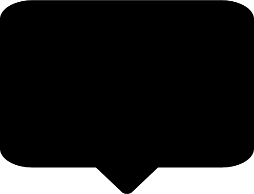 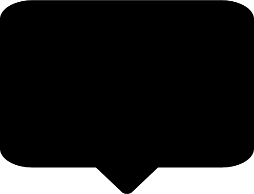 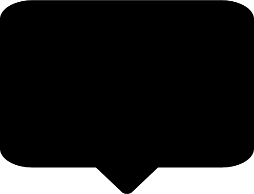 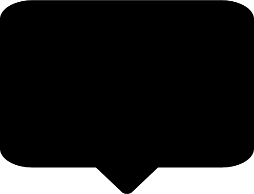 4.8M
4.1M
1.8M
2.9M
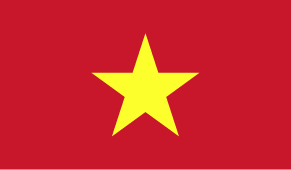 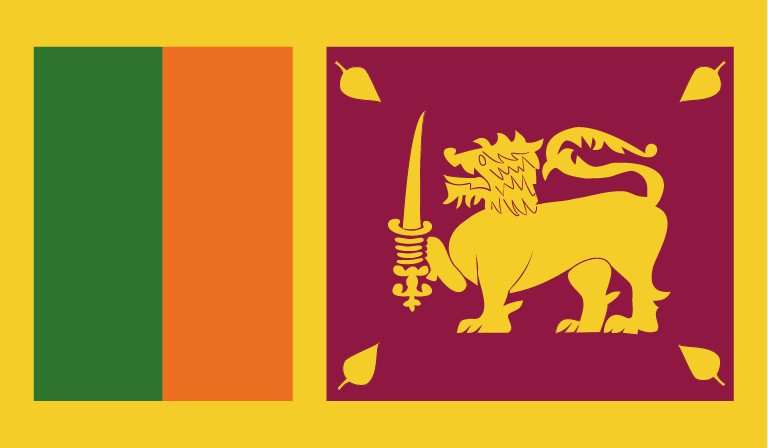 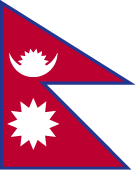 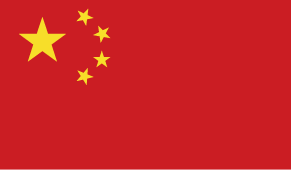 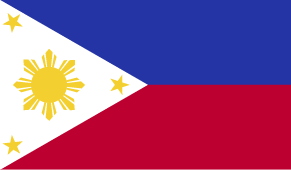 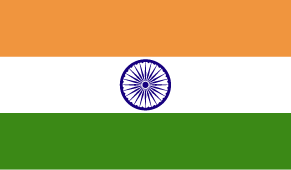 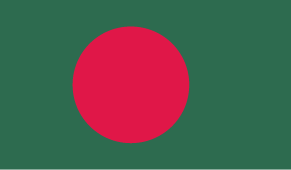 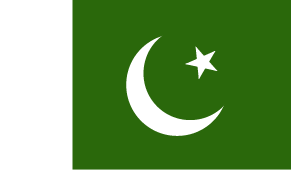 South Asian
Chinese
Filipino
Vietnamese
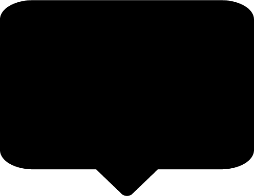 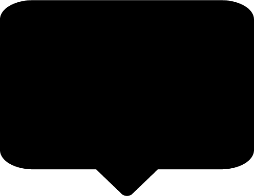 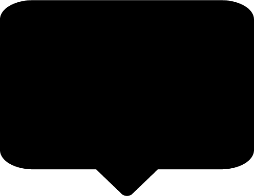 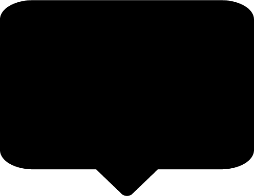 1.5M
771K
172K
1.2M
Chinese
(Approx)
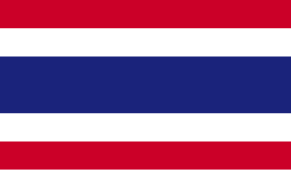 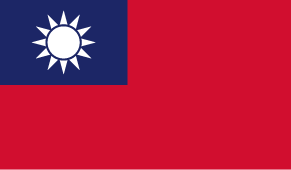 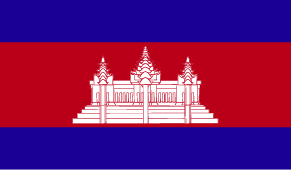 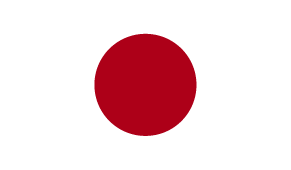 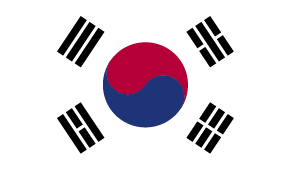 …
Korean
Japanese
Taiwanese
Others
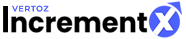 Source:  https://www.census.gov/library/stories/2022/05/aanhpi-population-diverse-geographically-dispersed.html
Reaching Niche Asian Americans
Early Tech Adopters, Highly Educated And Affluent.
Taiwanese Origin
Thai Origin
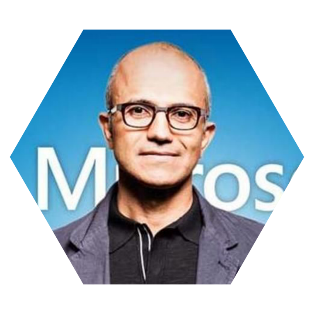 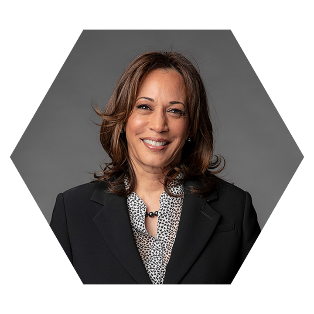 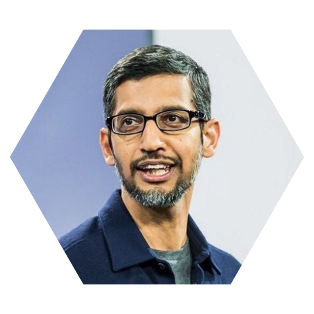 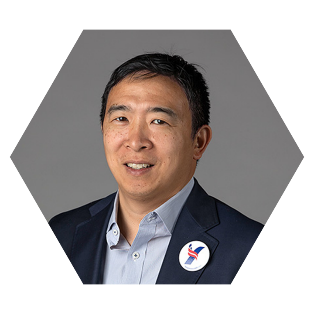 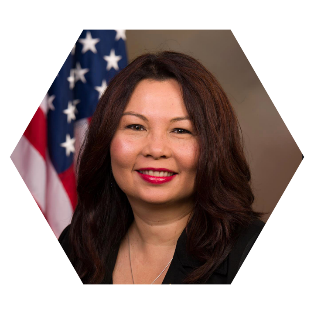 Indian Origin
Part Indian Origin
Indian Origin
Kamala Harris
Vice President of the US
Andrew Yang
Politician & Attorney
Satya Nadella
CEO of Microsoft
Tammy Duckworth
Jr. US senator from Illinois
Sundar Pichai
CEO of Google
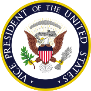 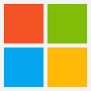 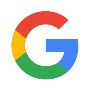 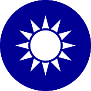 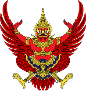 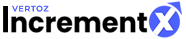 We Deliver The Asian American Market
The Asian market is growing  and has arrived!
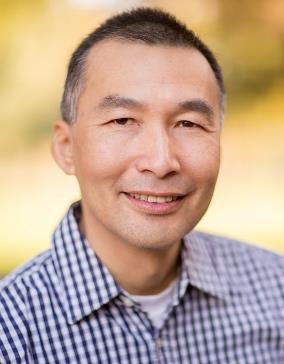 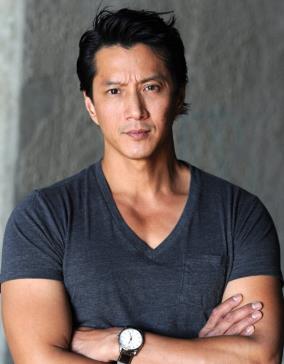 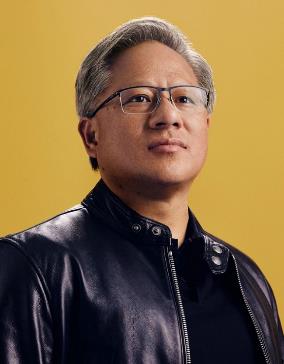 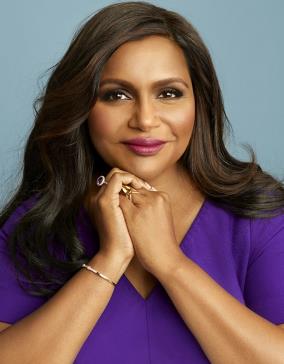 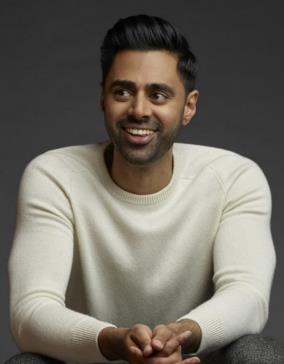 Eric Thich Vi Ly Founder LinkedIn
 (Vietnamese Origin)
Hasan Minhaj
Comedian
(Indian Origin)
Mindy Kaling
Actress
(Indian Origin)
Will Yun Lee
Actor
(Korean Origin)
Jensen Huang
Founder NVIDIA
(Taiwanese Origin)
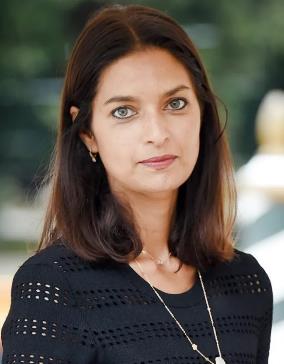 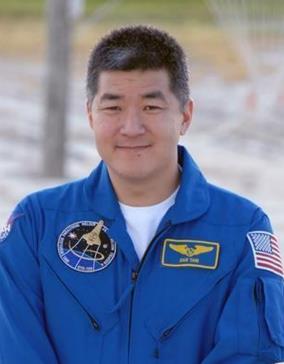 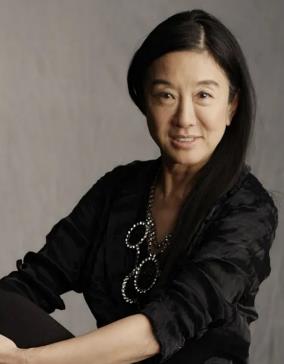 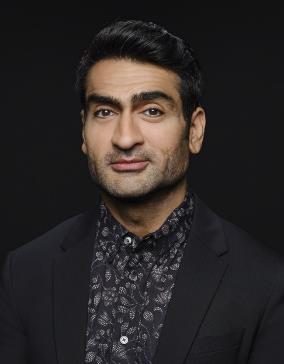 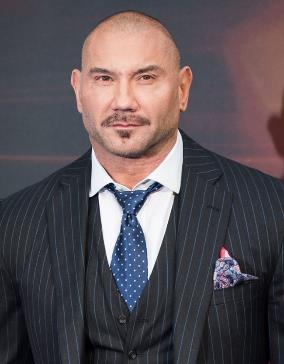 Jhumpa Lahiri
Author / Writer
(Indian Origin)
Daniel Tani
Astronaut 
(Japanese Origin)
Vera Wang
Fashion Designer
(Chinese Origin)
Kumail Nanjiani
Actor
(Pakistani Origin)
Dave Bautista
Actor
(Filipino Origin)
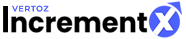 Asian American
A Rapidly Growing Market!
90%
Population Growth
SINCE 2000 FOR ASIAN AMERICANS
Growth In Population
25,000
The Asian American population currently stands at 24 Million.
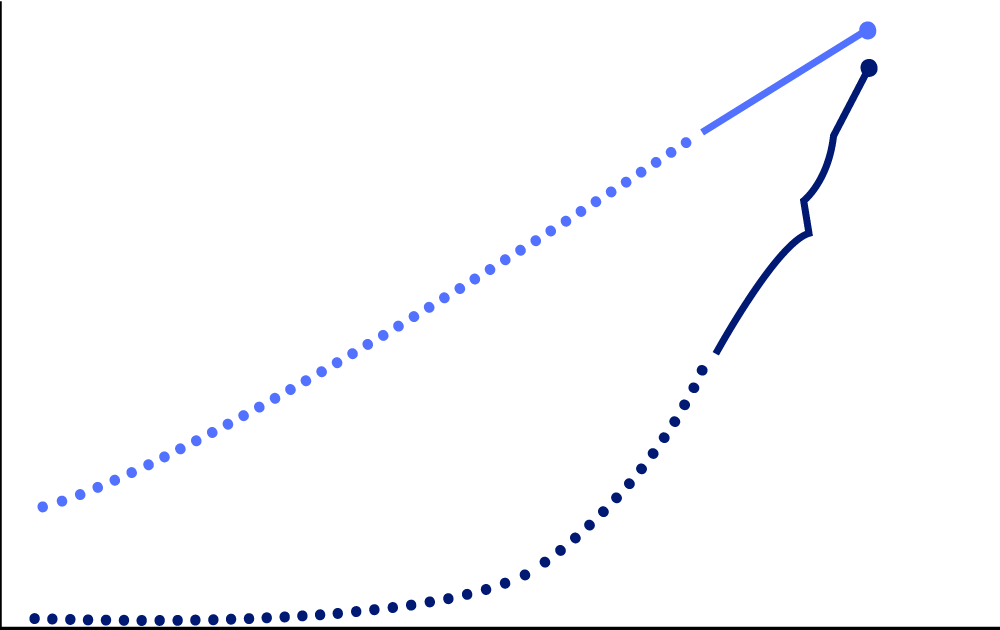 22,613
Asian American Population
20,000
Total Population Trend Line
The Asian-American population grew 46% in the past 10 years.
15,000
Fastest growing ethnic group in the US.
10,000
11,899
This population is projected to increase by 143% in the coming decades.
5,000
980
114
0
2018
1960
2000
1900
2060 Population projection : 49 Million
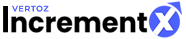 Source:  https://www.sciencedirect.com/topics/medicine-and-dentistry/asian-american-population
Why Asian Audience ?
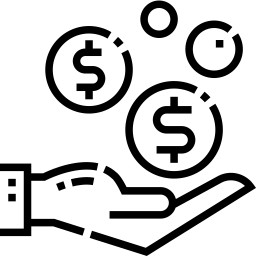 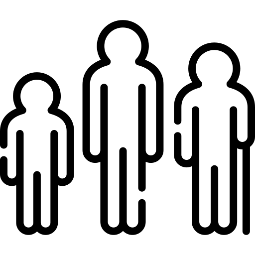 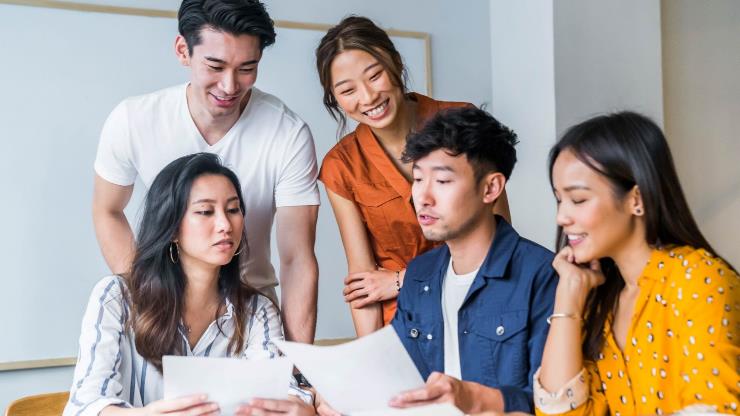 AGE
INCOME
60% of US born Asians belong to Gen Z or younger age bracket.
The average Asian American Household Income was around $102K highest compared to any other ethnicity. (2021)
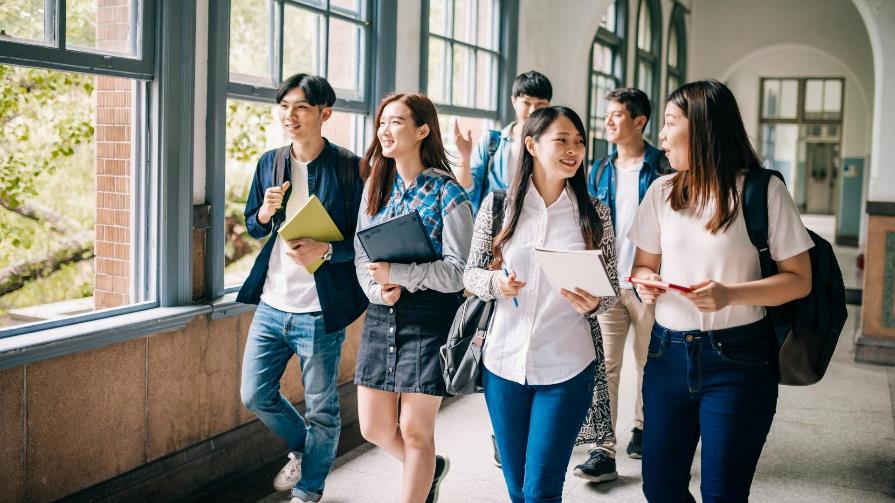 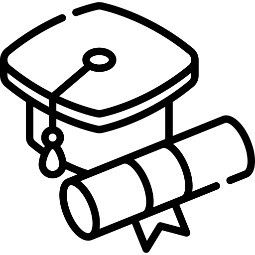 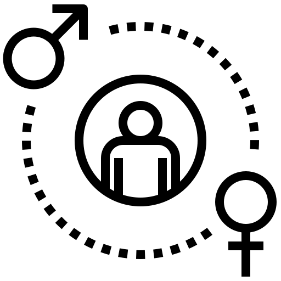 EDUCATION
GENDER
Total Asian American Female population was 9.65 Million &   Male population was 8.78 Million as of 2020.
87.8% of all Asians in the US aged 25 & older have a bachelor’s degree or more education.
Source:  https://www.nytimes.com/interactive/2021/08/21/us/asians-census-us.html
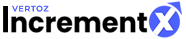 Source: https://www.pewresearch.org/fact-tank/2021/04/29/key-facts-about-asian-americans/
[Speaker Notes: Median age of U.S.-born Asians was just 19 – compared with 36 among all U.S.-born people in 2019
Asian American women’s share of the total female population will grow from 5.14 percent in 2012 to 7.8 percent in 2050.]
Asians In America.
Major Markets.
Nearly half of all Asian Americans live in the West
% of the Asian population in U.S., 2019.
Midwest
2.7 million
12%
West
9.8 million
45%
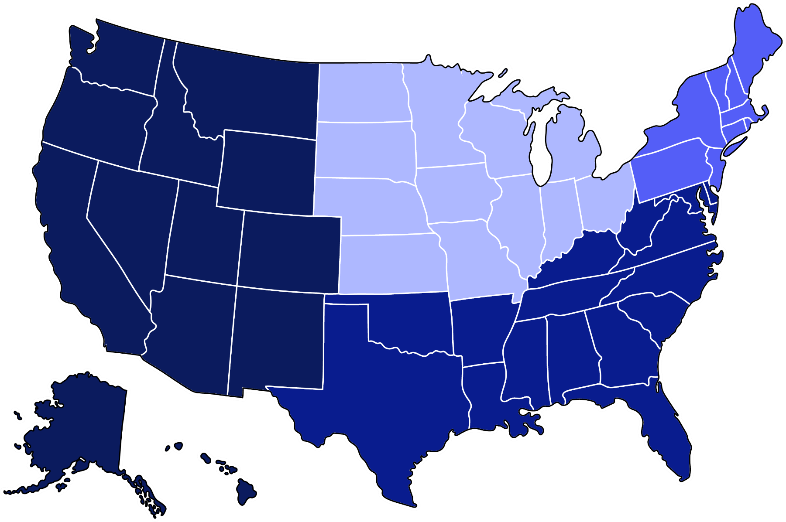 Northeast
4.2 million
19%
South
5.3 million
24%
Source: https://www.pewresearch.org/fact-tank/2021/04/29/key-facts-about-asian-americans/ft_2021-04-29_asiankeyfacts_04/
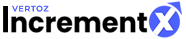 Source: https://worldpopulationreview.com/state-rankings/asian-population
Opportunity - Educated, Young & Leaders of Tomorrow.
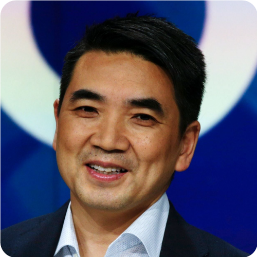 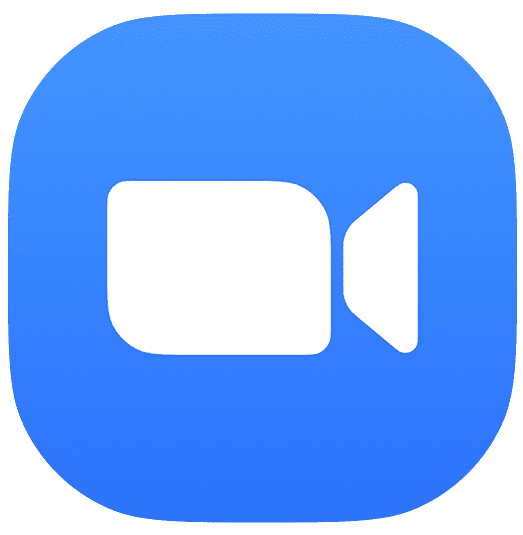 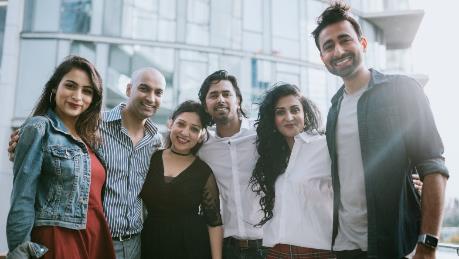 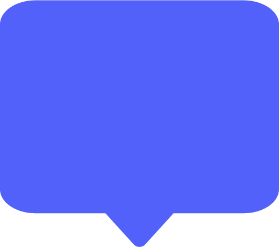 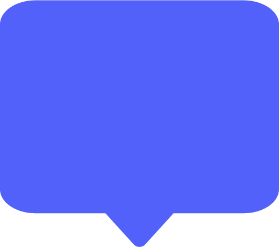 7.2M
People
581K
Businesses
Eric Yuan
CEO & Founder of Zoom
Bachelor's degree in applied mathematics &
Master's degree in geology engineering
Asians have a bachelor’s degree or higher level of education.
The median age of 
U.S.-born Asians is just 
33
The number of 
Asian-owned employer firms in the US. [2019]
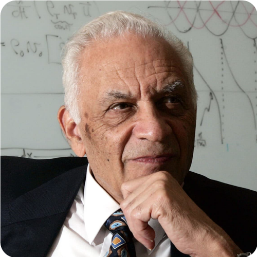 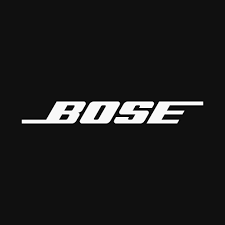 Source: 
2016-2020 American Community Survey, 5-Year Estimates
Source: 
2016-2020 American Community Survey, 5-Year Estimates
Source: 
2020 American Business Survey, data year 2019
Amar Bose
Founder Bose
PhD in Electrical Engineering from MIT
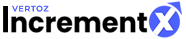 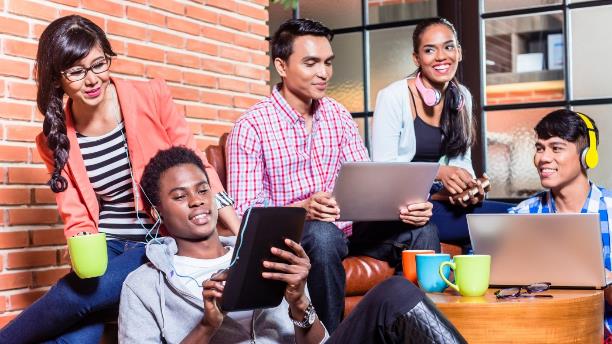 Asian Affluency
Contribution to Economy
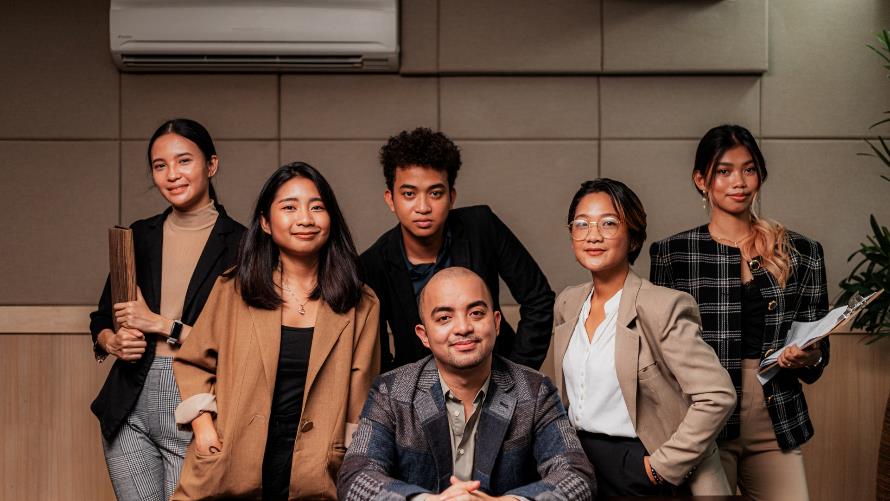 Asian-owned businesses make up 10% of all businesses in the US.

Top Companies like Adobe, Alphabet, Microsoft, NVIDIA, FedEx, & HubSpot, have Asians at the helm.

Asians place a high value on higher education.

One of their core beliefs is the formation of stable, tight-knit families.
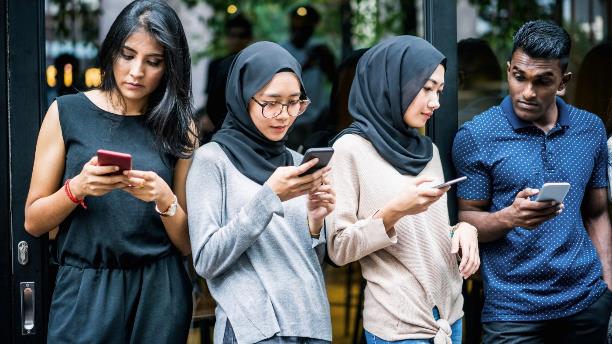 Source: https://fortune-com.cdn.ampproject.org/c/s/fortune.com/2022/12/16/indians-taking-over-corporate-america-tech-layoffs-visas-ceos-companies-success-nitinbajaj/amp/https://blogs.loc.gov/inside_adams/2021/05/asian-american-business/
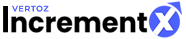 [Speaker Notes: Indian-owned businesses in the US have a total market capitalization of more than $6 trillion.]
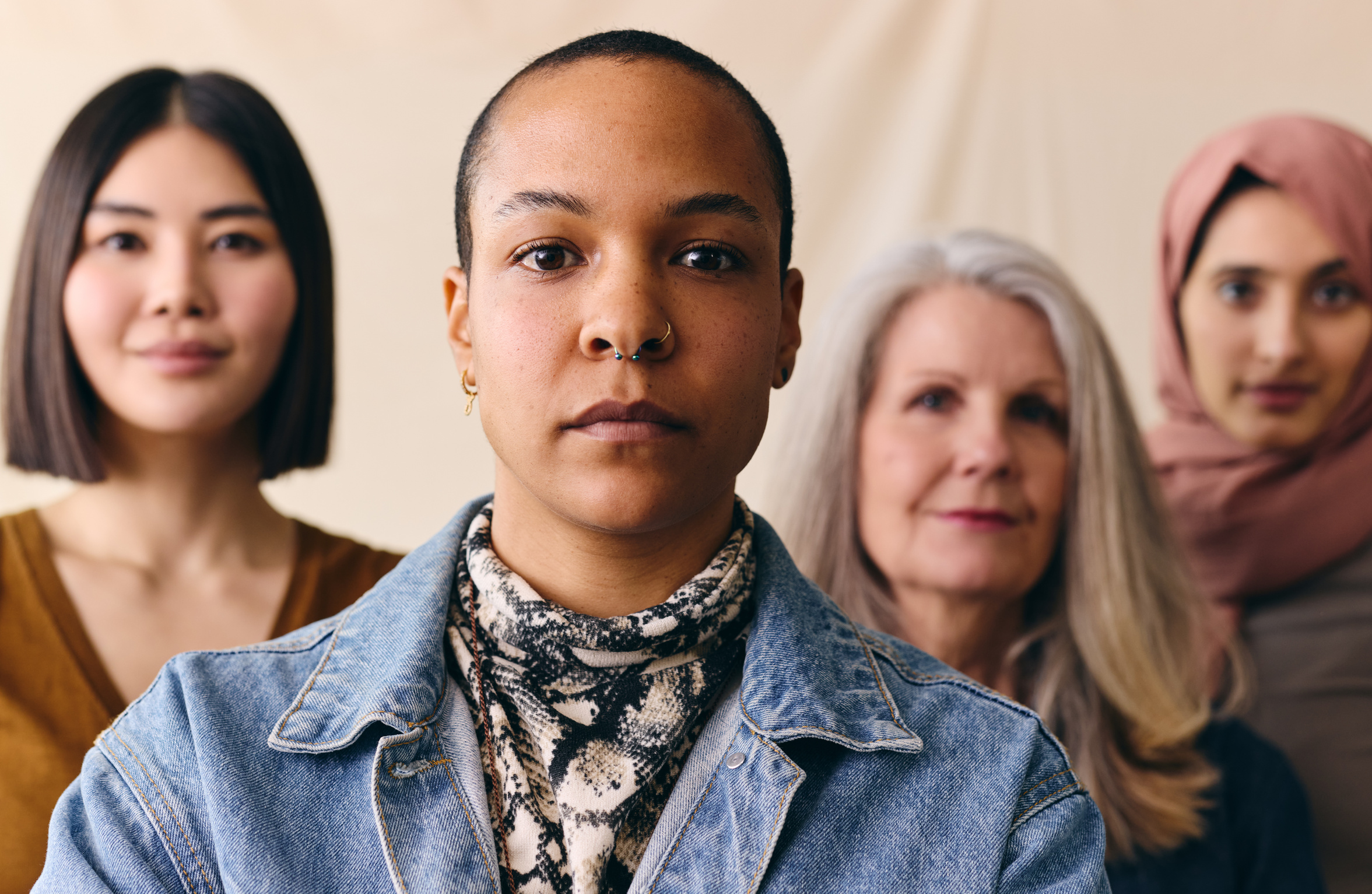 Multicultural Marketing Is Mainstream Marketing
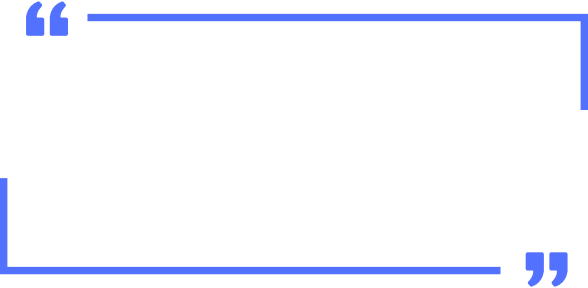 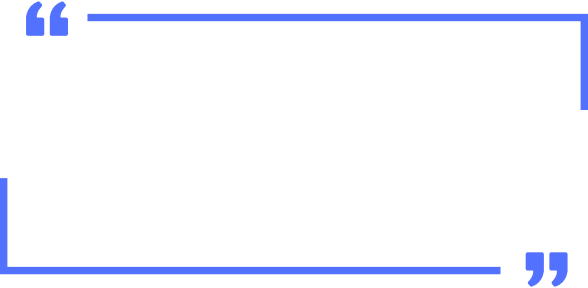 The biggest opportunity for market growth is the “multicultural market.” In the past 10 years, 100% of U.S. population growth came from increases in the Black, Hispanic, Asian, Pacific Islander, Native, Indigenous, multi racial & multi-ethnic segments of the population with buying power worth more than $5 trillion.
“Today I work in two industries, tech and advertising, that I believe care deeply about diversity but where old habits have held back progress. As Google’s CMO, I know it’s my job to help change this.”
Marc S. Pritchard
Chief Brand Officer at P & G
Lorraine Twohill 
Chief Marketing Officer at Google
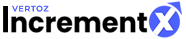 [Speaker Notes: Play video]
Brands Who Buy Asian Audiences.
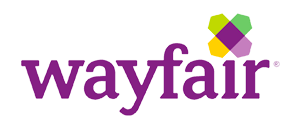 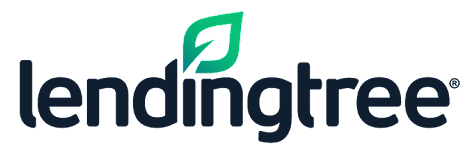 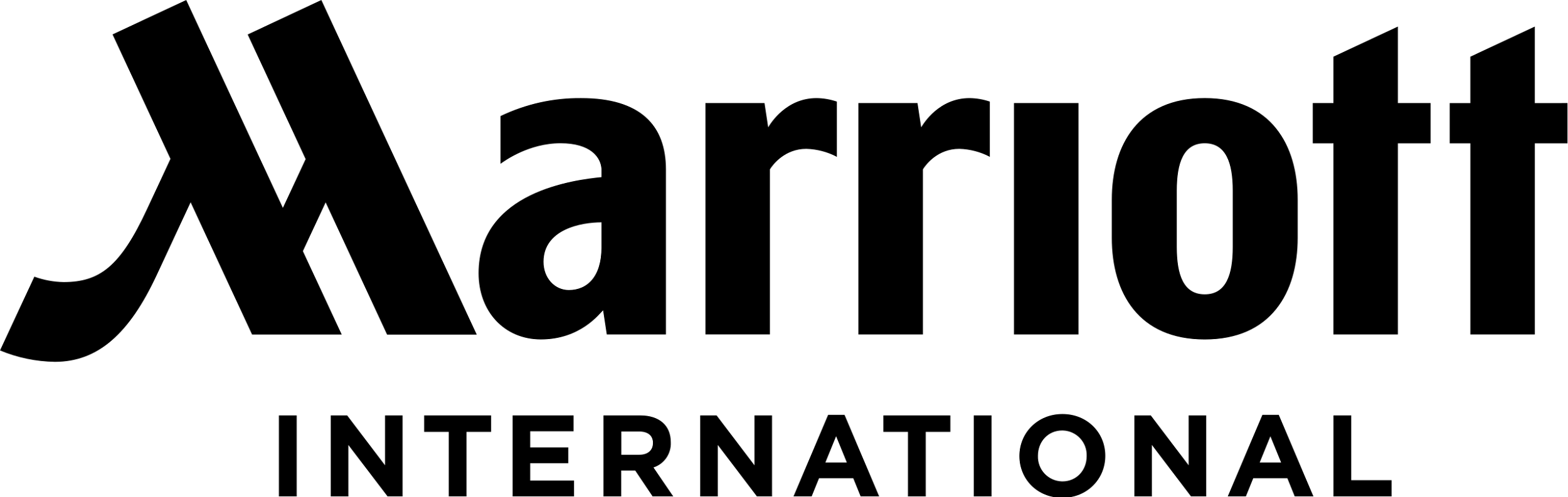 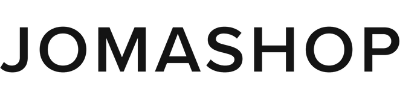 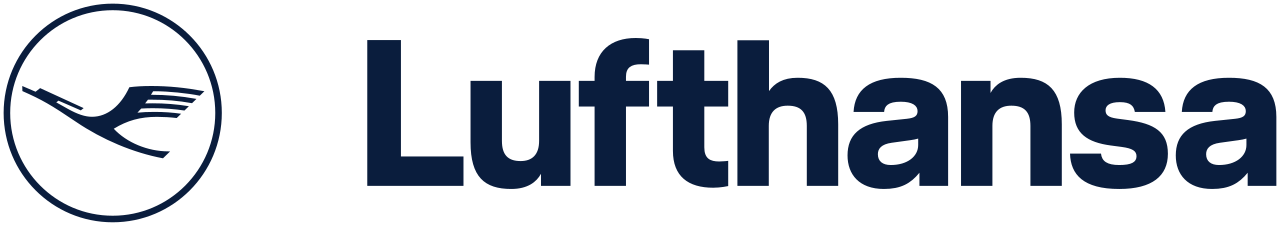 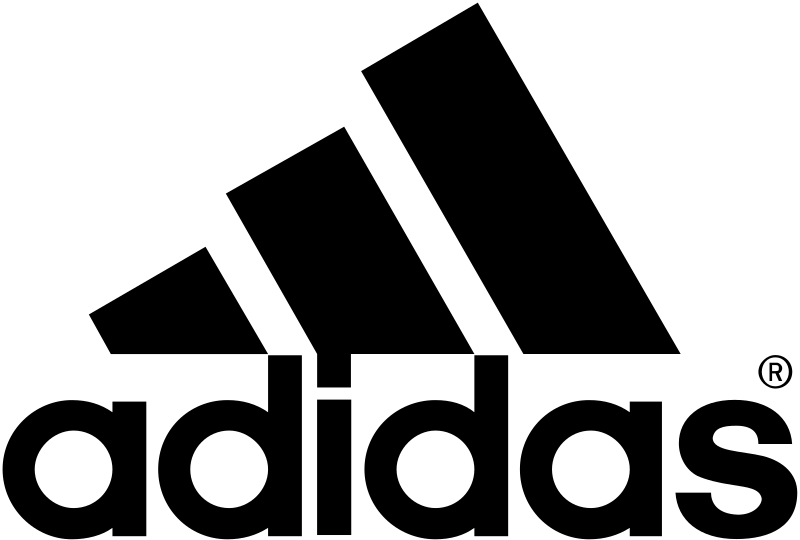 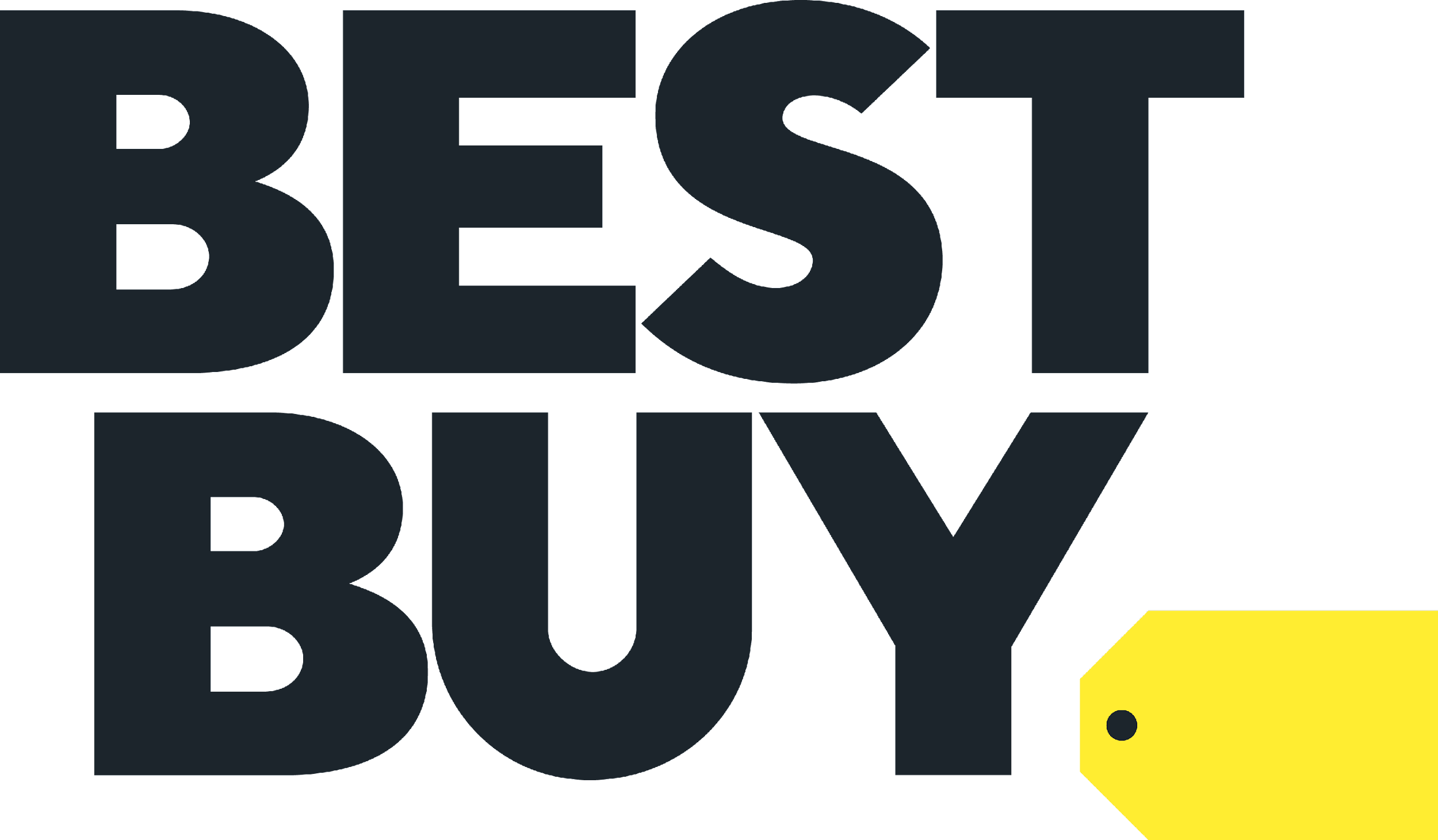 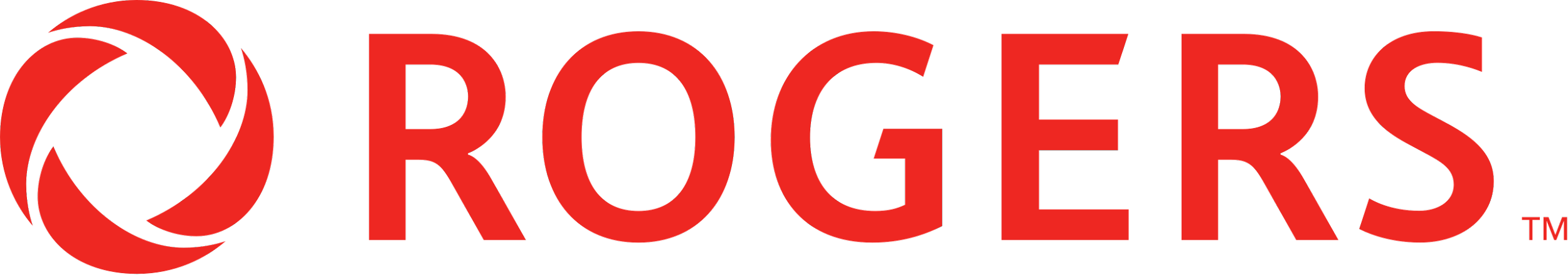 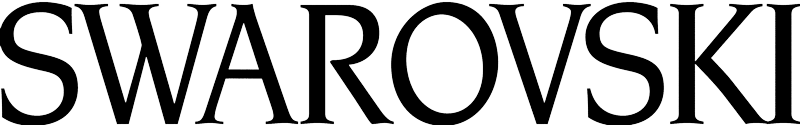 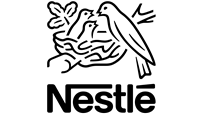 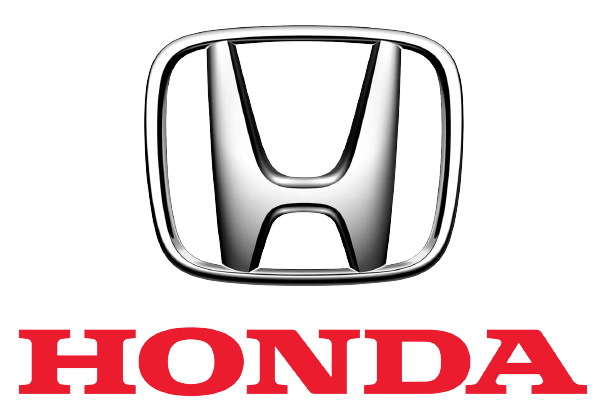 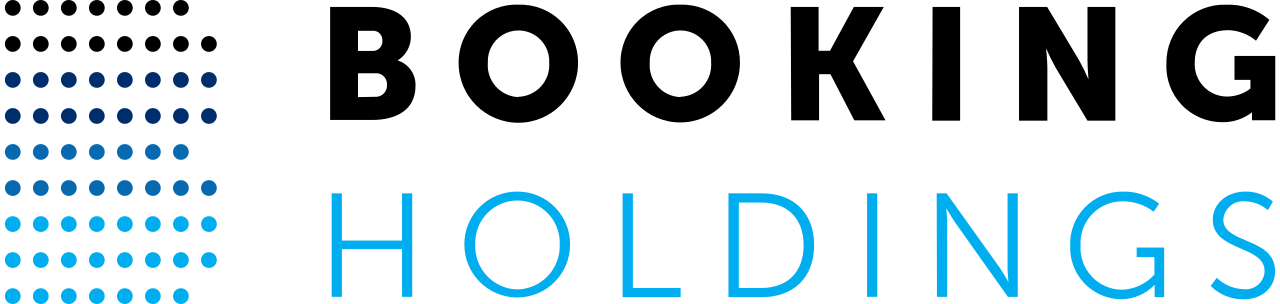 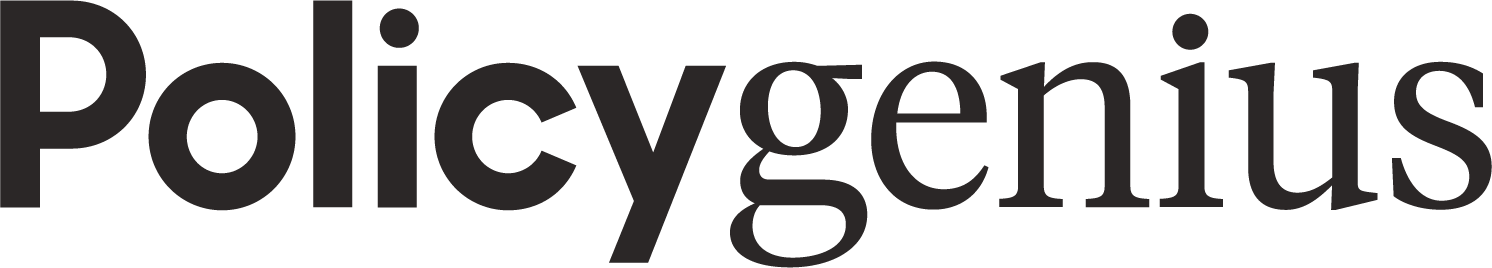 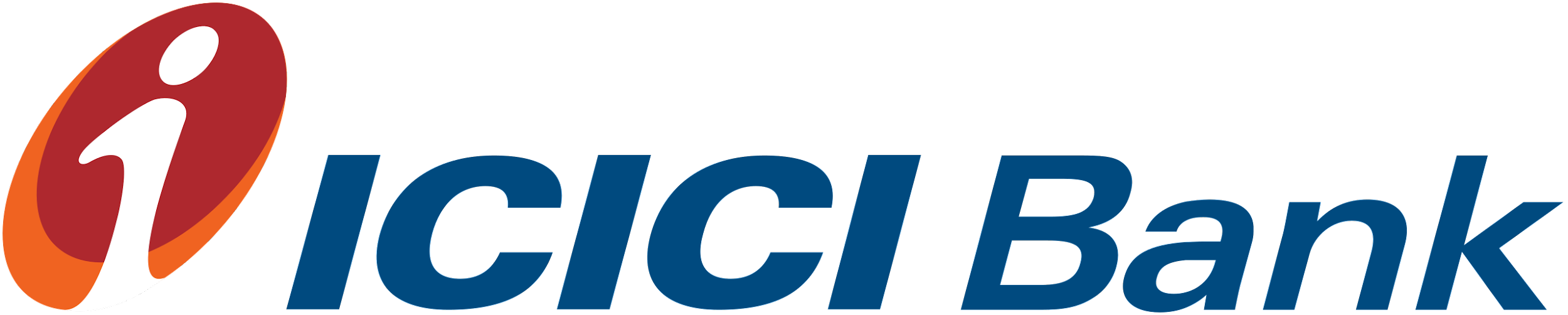 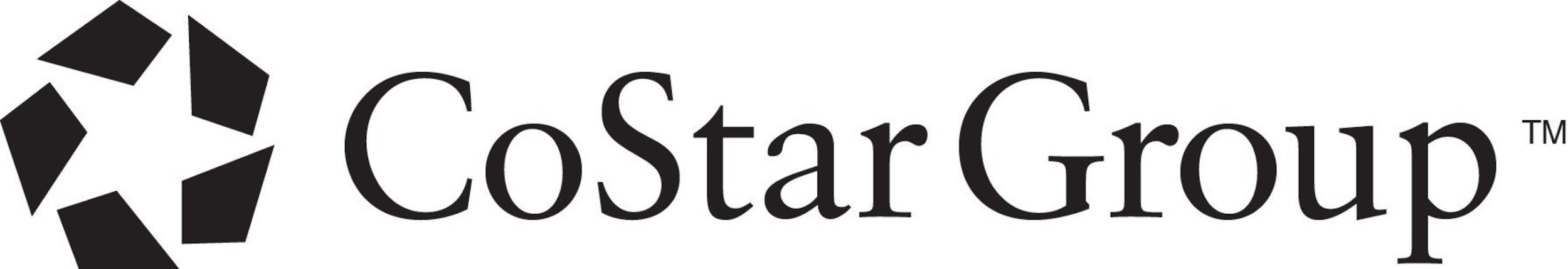 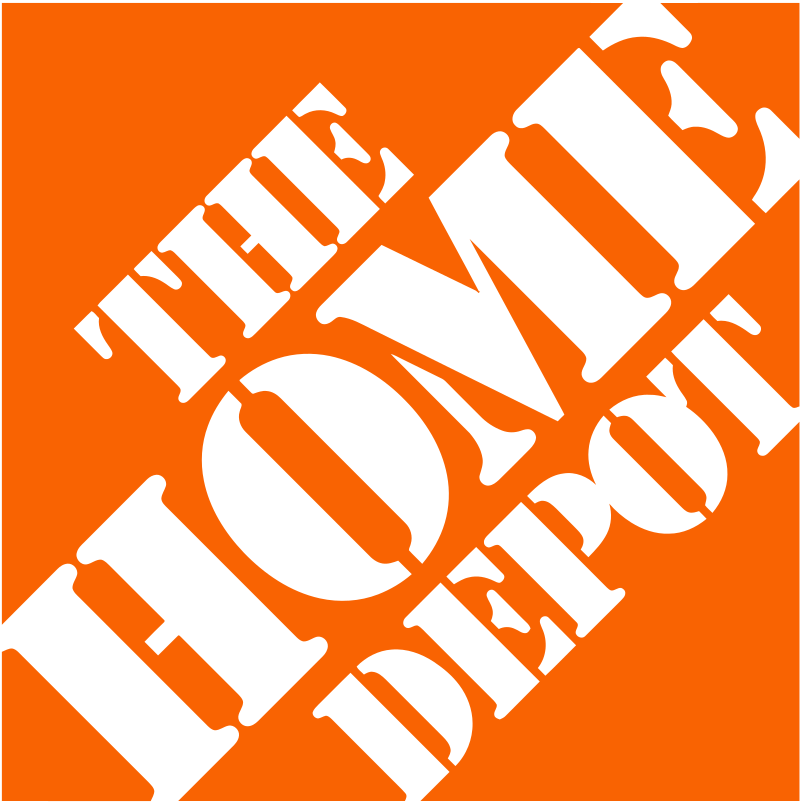 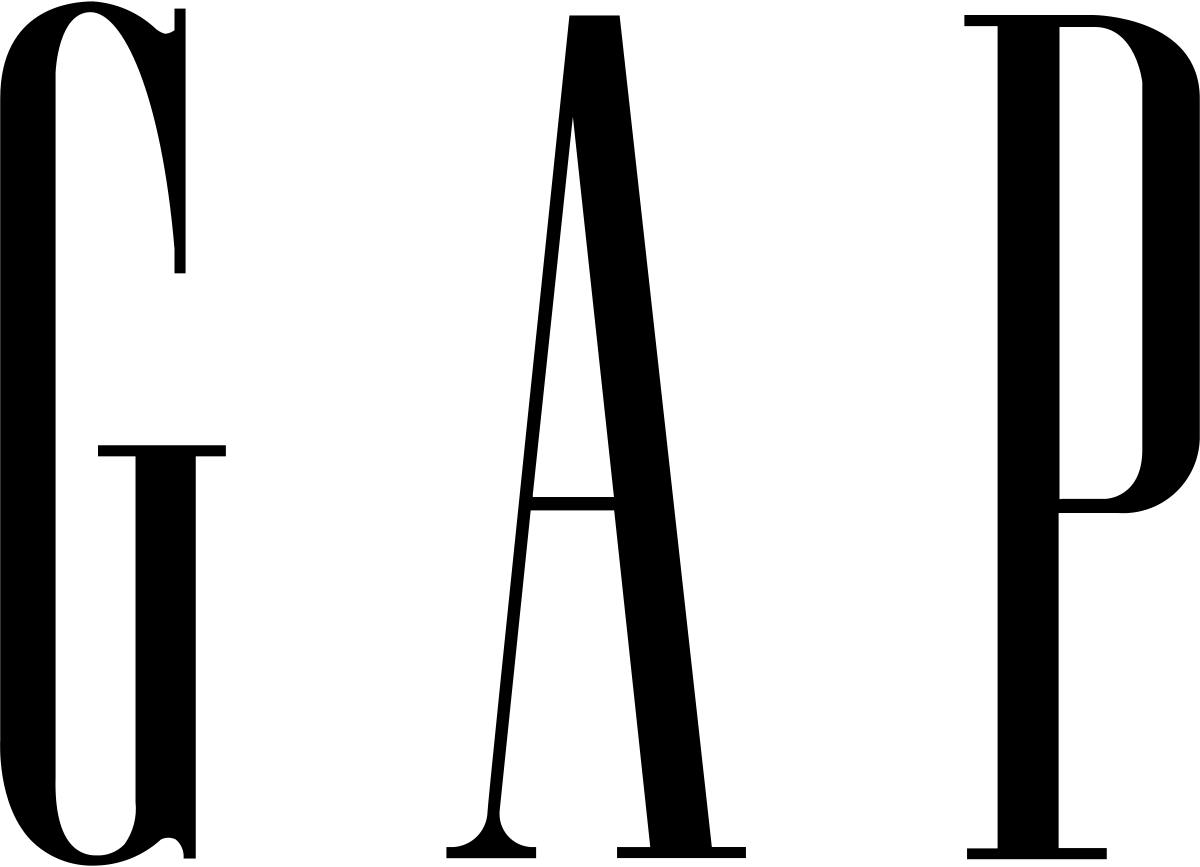 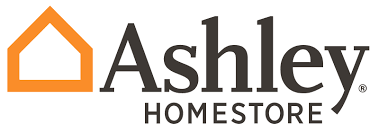 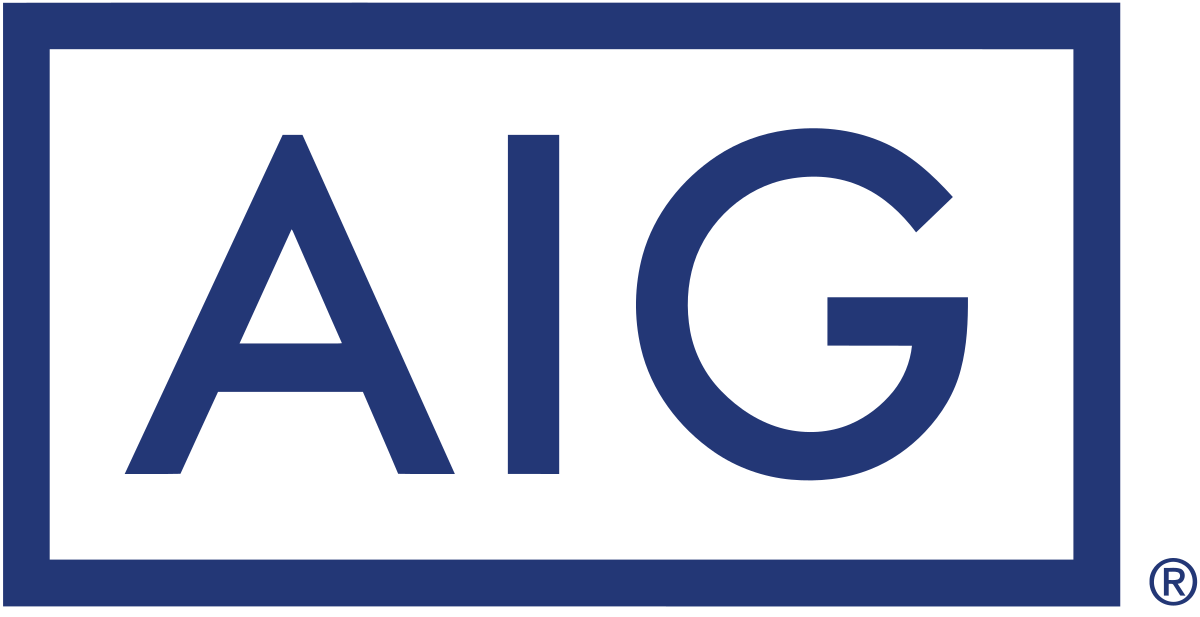 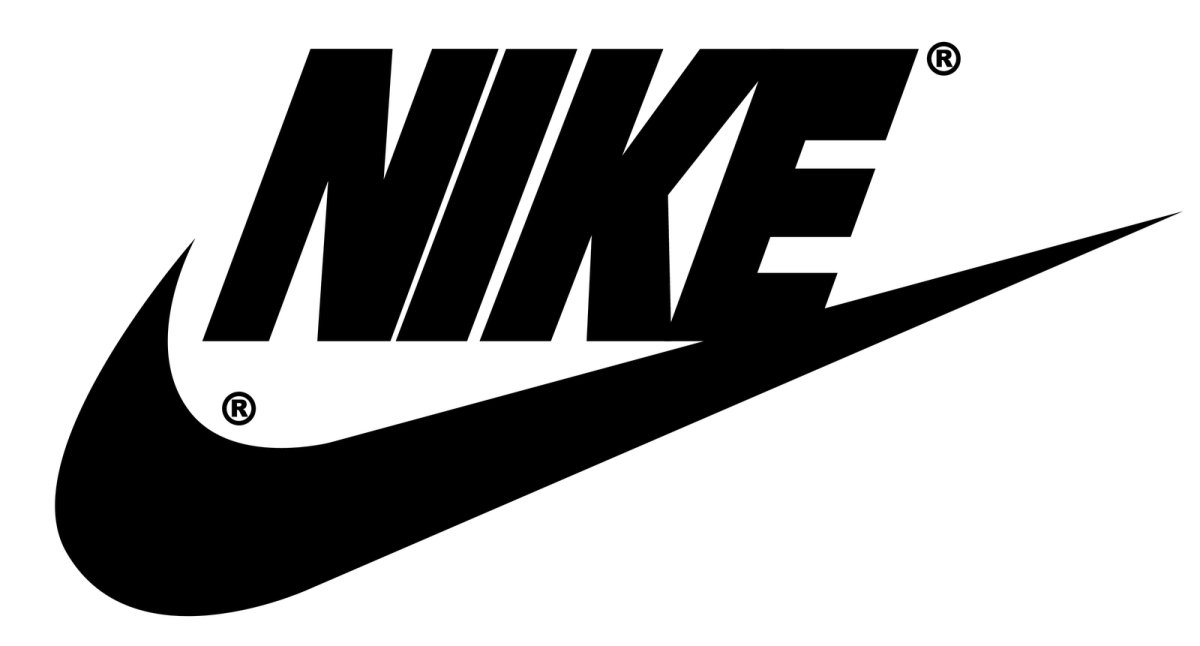 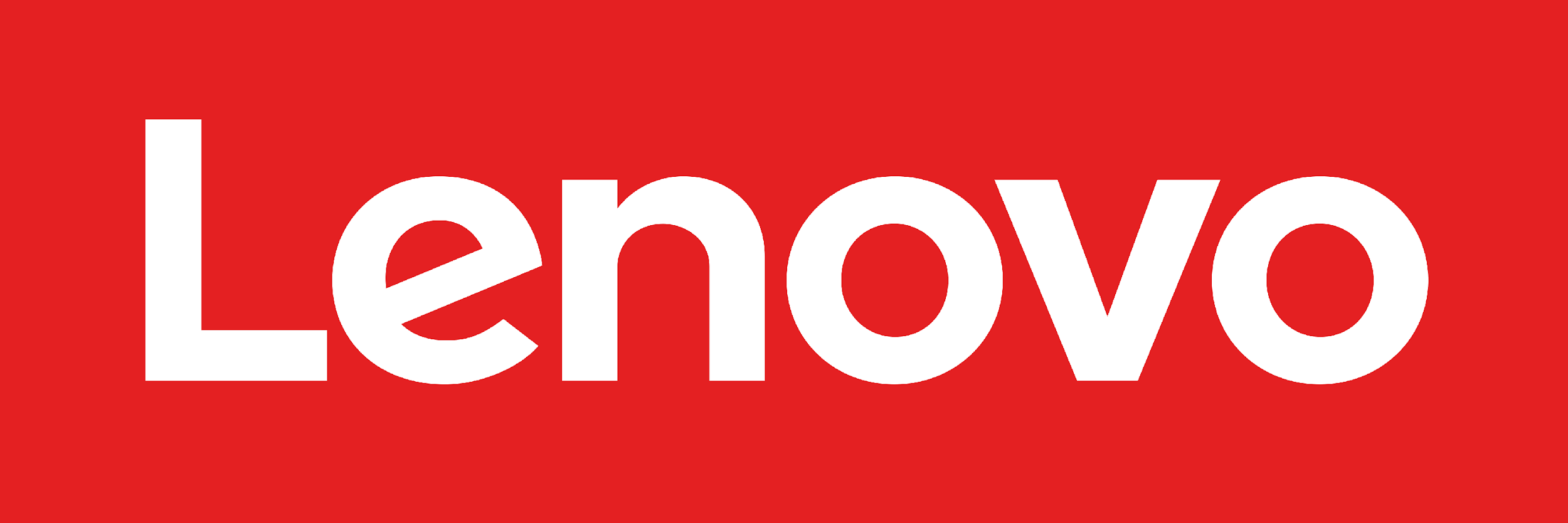 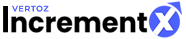 Our Premium Asian Publishers Network
South Asian
(India, Pakistan, Bangladesh, Nepal, Shri Lanka)
Southeast & East Asian
(China, Japan, Vietnam, Philippines, South Korea, Indonesia )
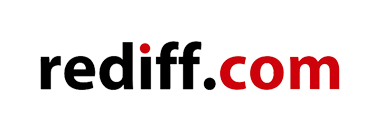 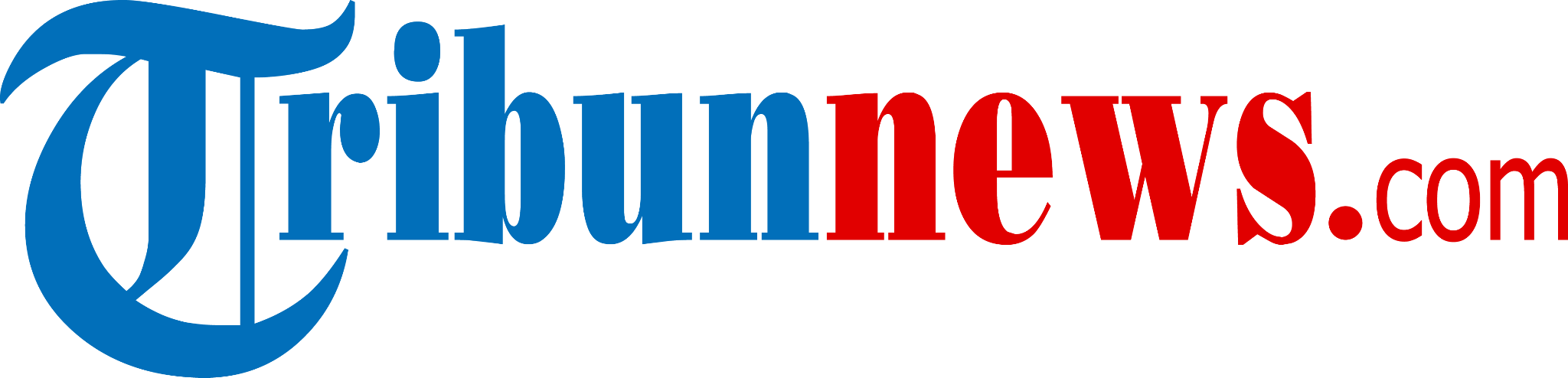 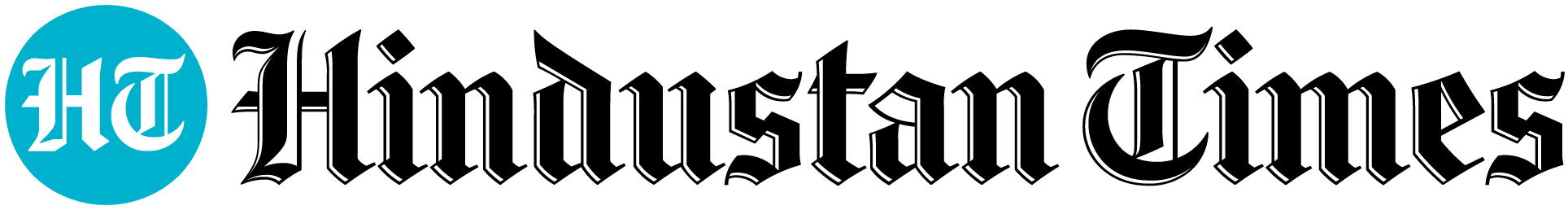 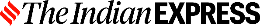 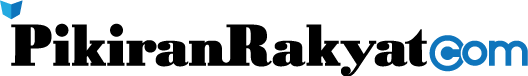 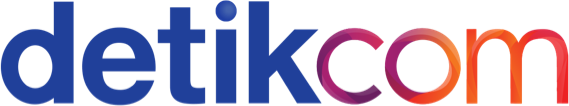 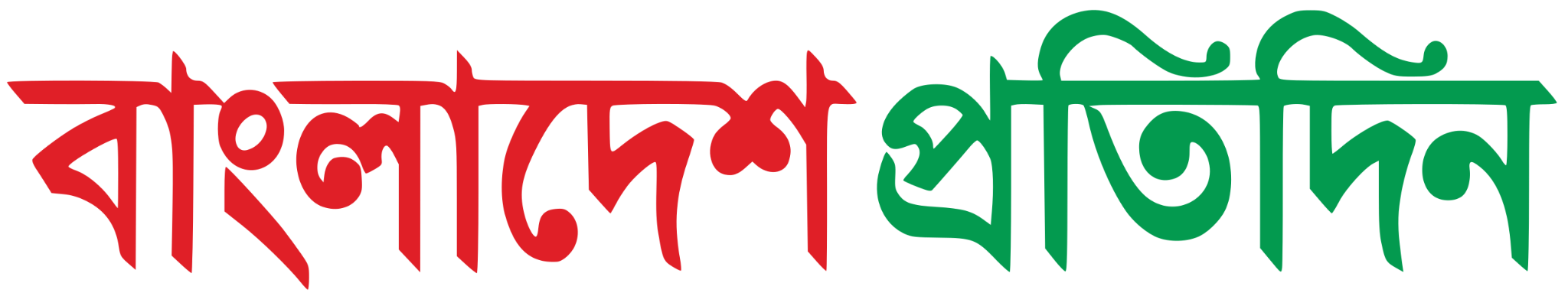 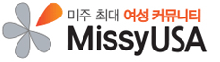 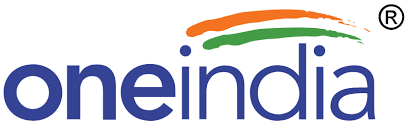 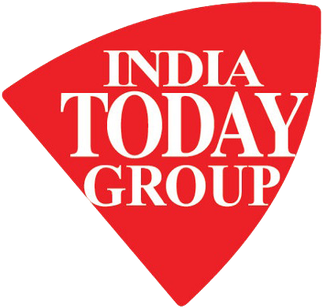 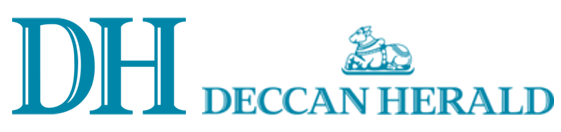 Bangladesh Pratidin
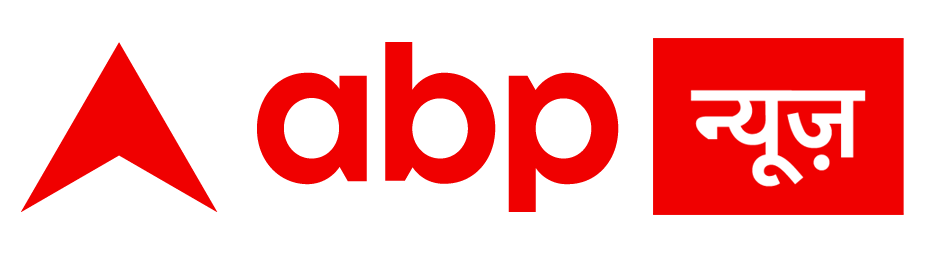 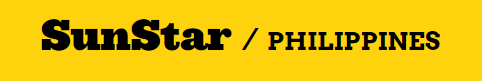 Missyusa
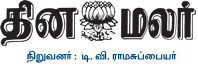 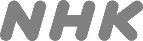 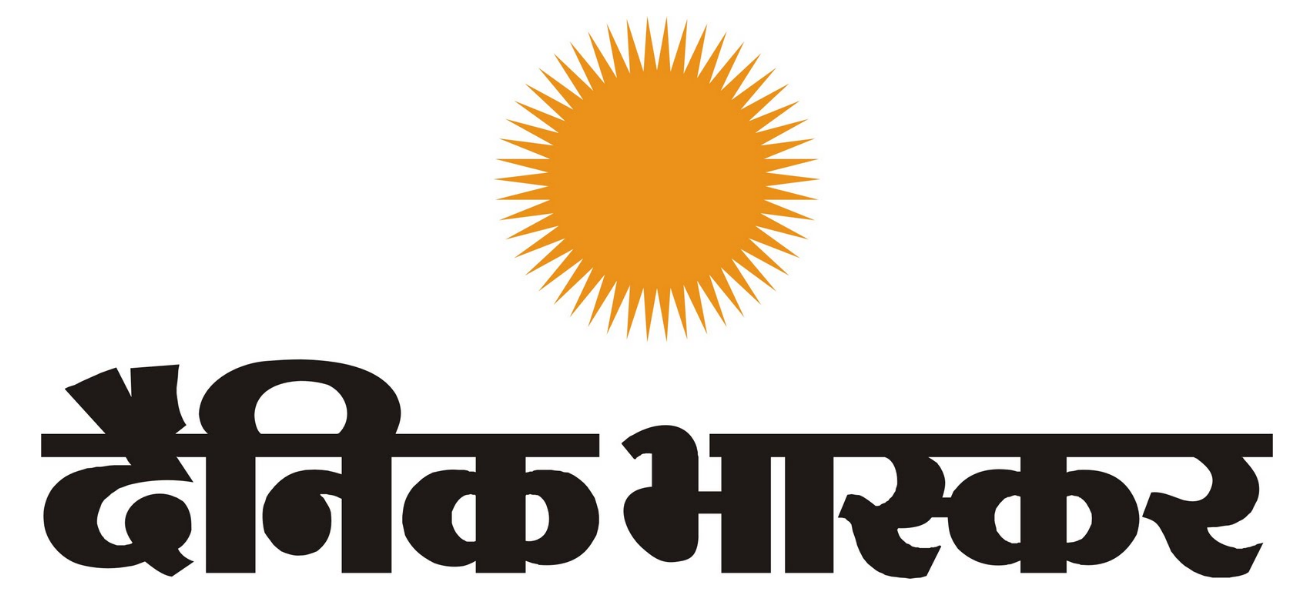 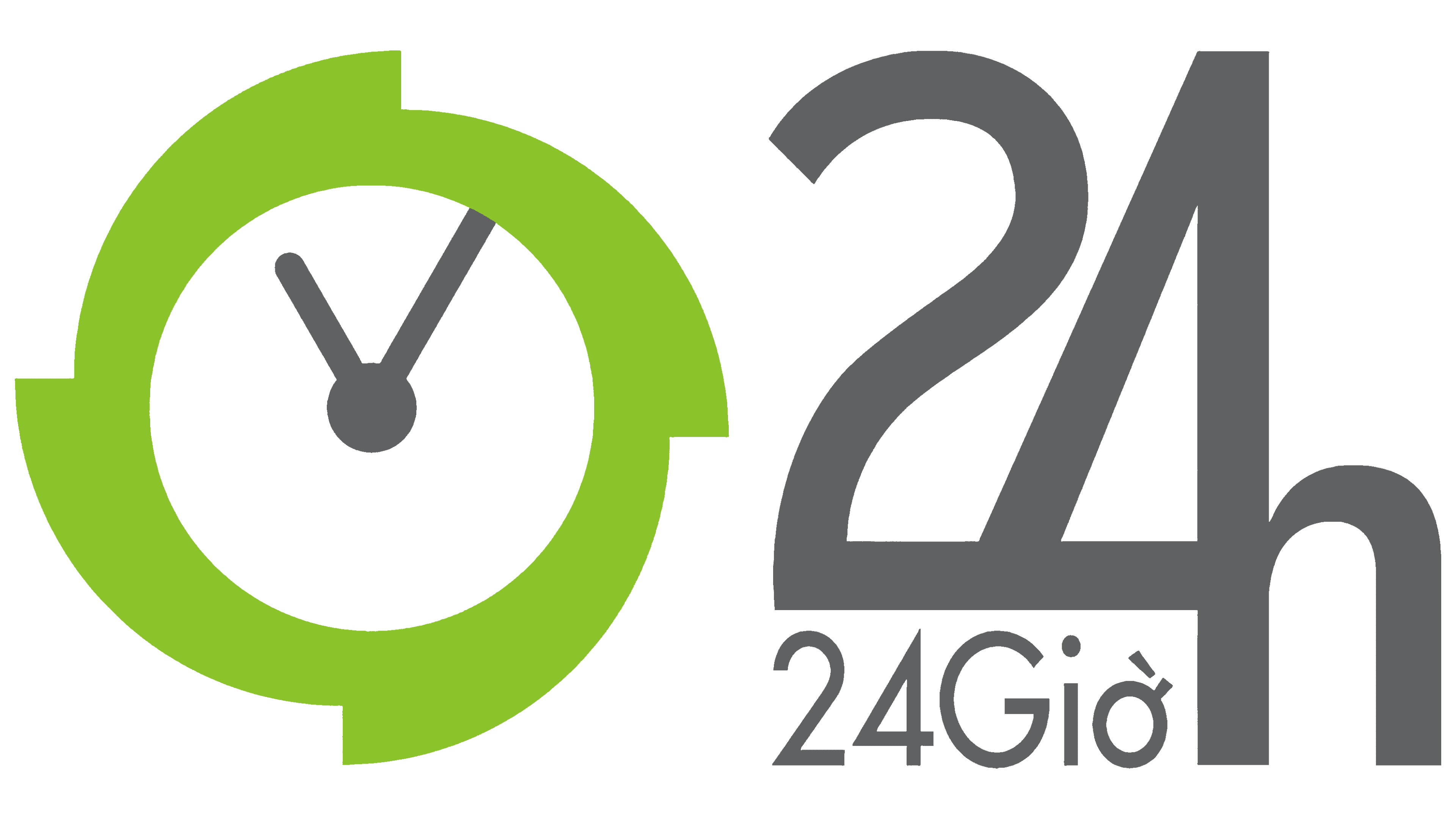 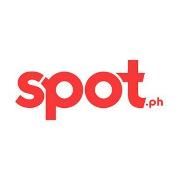 Dinamalar
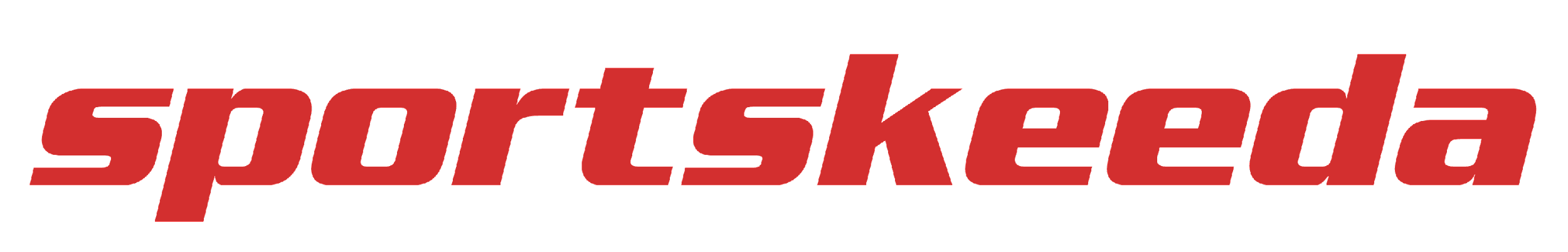 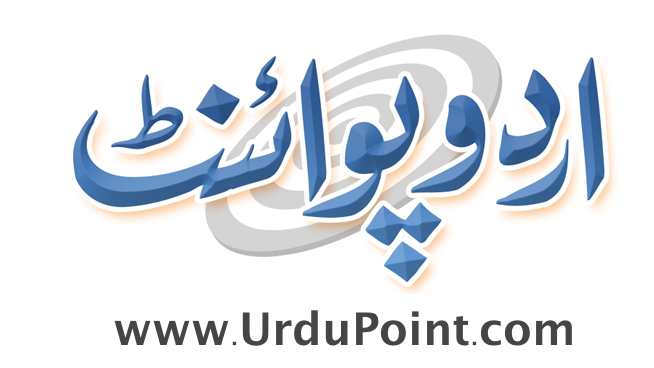 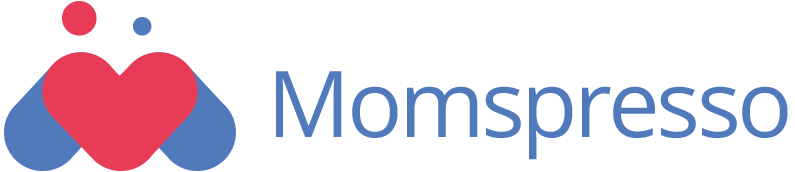 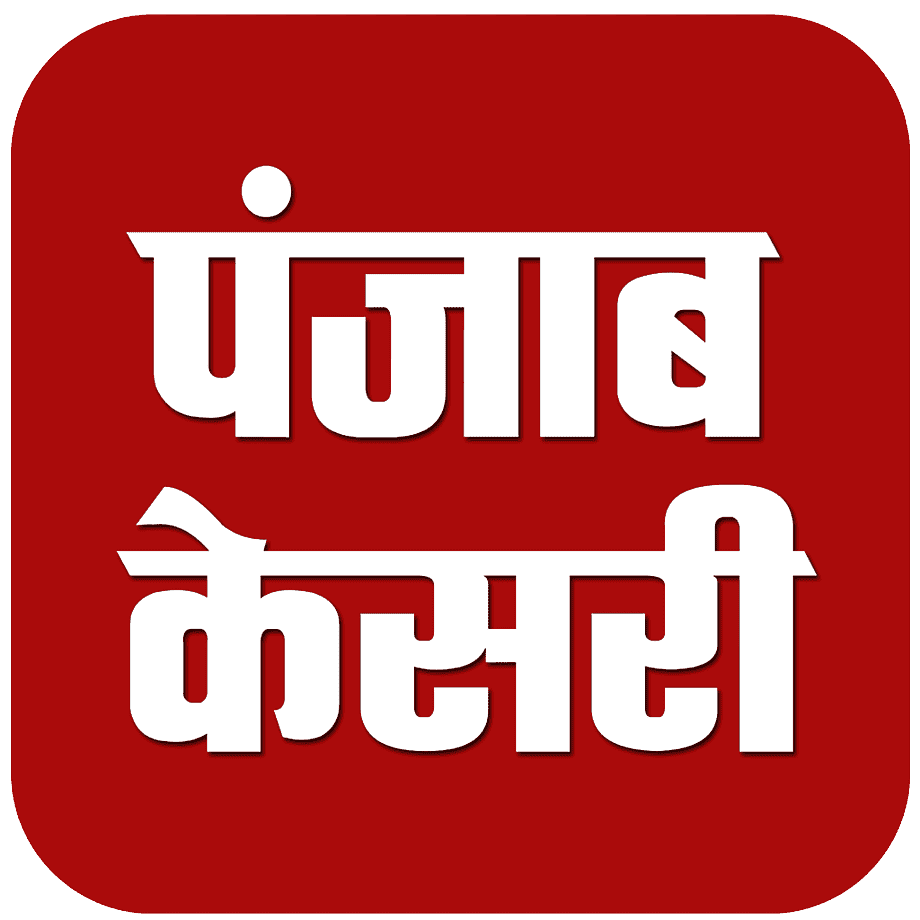 Dainik Bhaskar
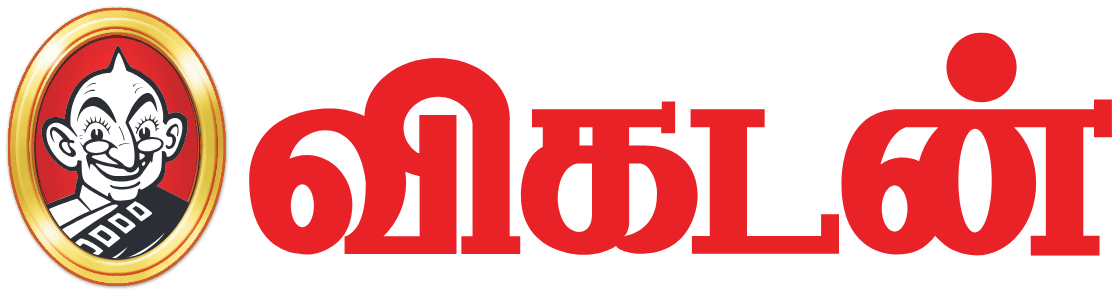 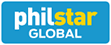 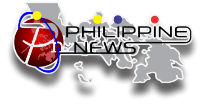 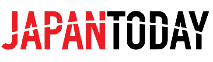 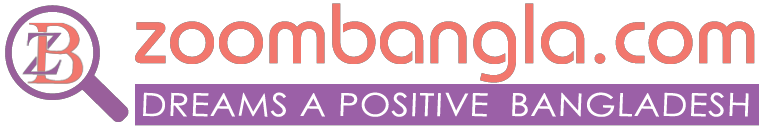 Vikatan
Urdu Point
Punjab Kesari
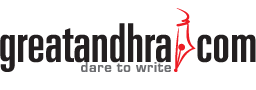 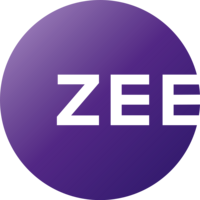 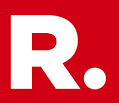 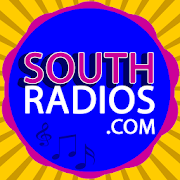 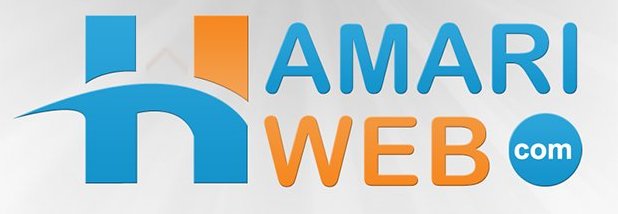 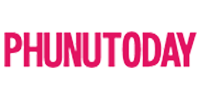 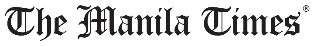 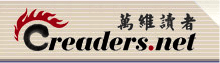 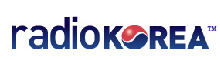 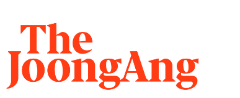 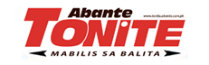 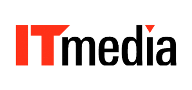 Creaders
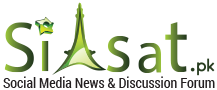 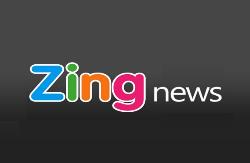 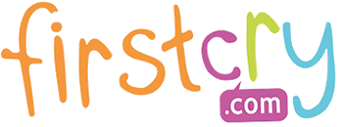 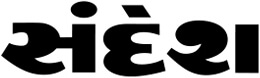 Radiokorea
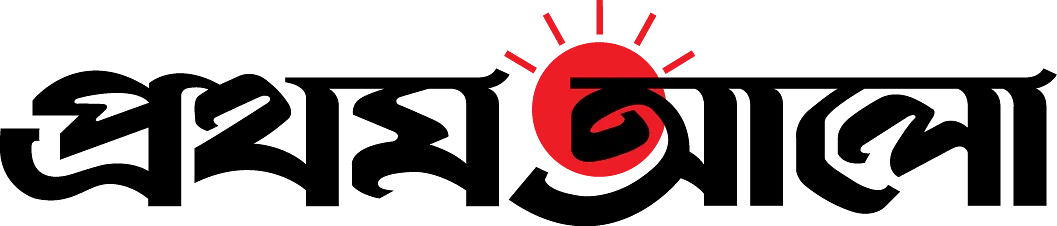 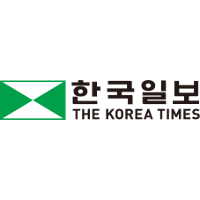 Sandesh
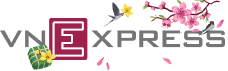 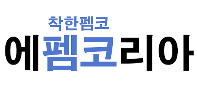 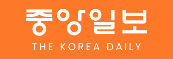 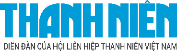 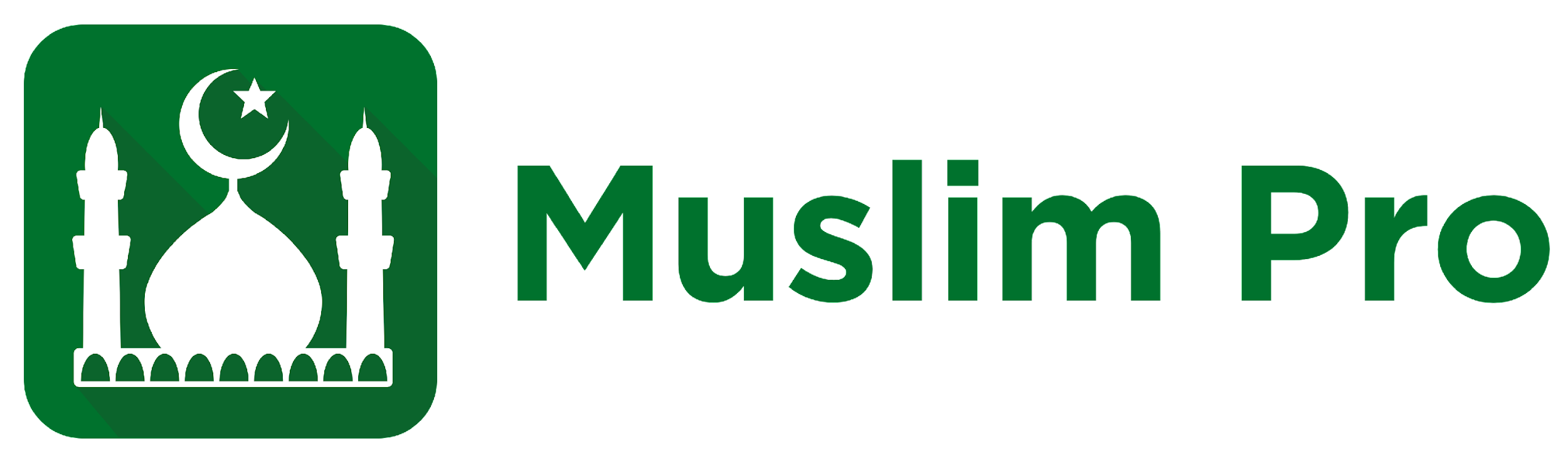 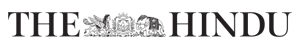 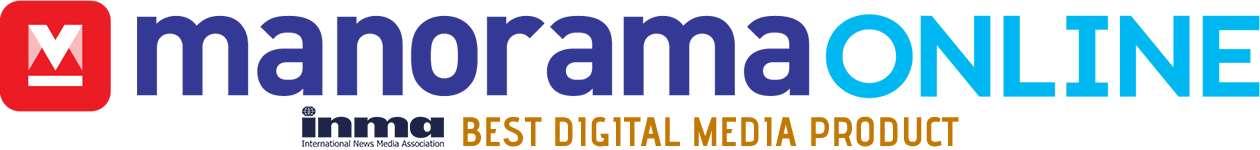 Prothom Alo
The Korea Times
The Korea Daily
FM Korea
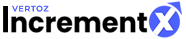 [Speaker Notes: Added Radio Korea, Creaders (China), Missy USA]
Scale Available With Us.
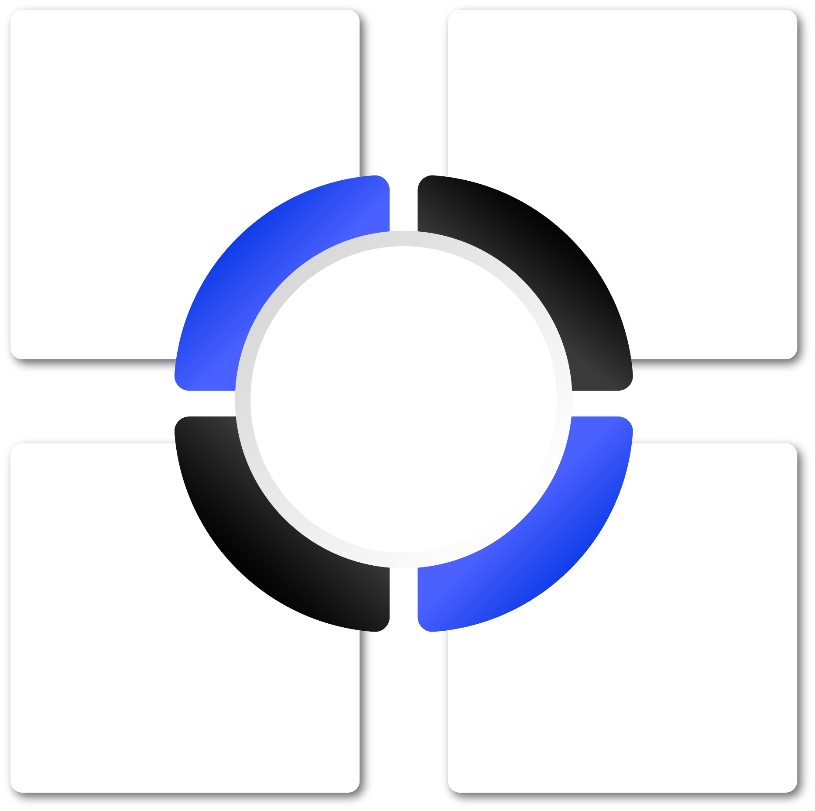 1BN+
Video Imp (Mo.)
800MN+
Display Imp (Mo.)
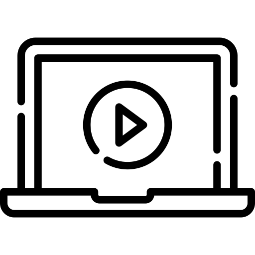 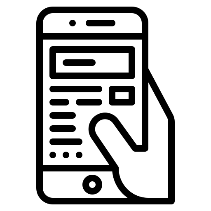 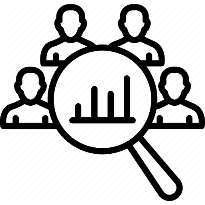 v
18+
General Market
1.8BN+
Total Impressions (Mo.)
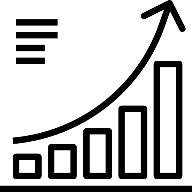 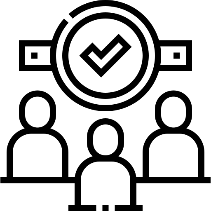 300+
Premium Publishers
18MN+
Reach/Uniques
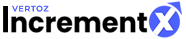 Lifestyle
Entertainment
Personal Finance
Culture
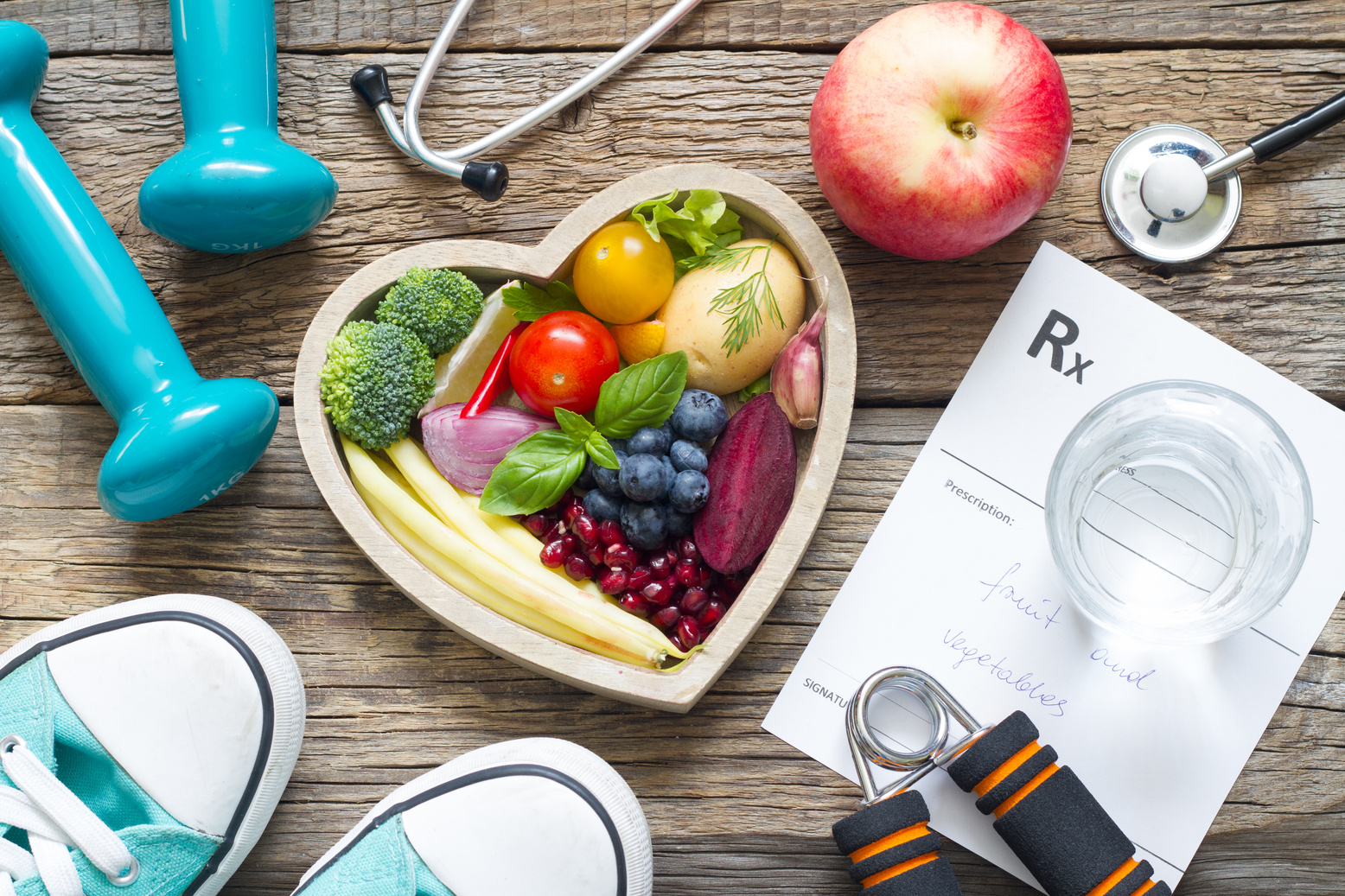 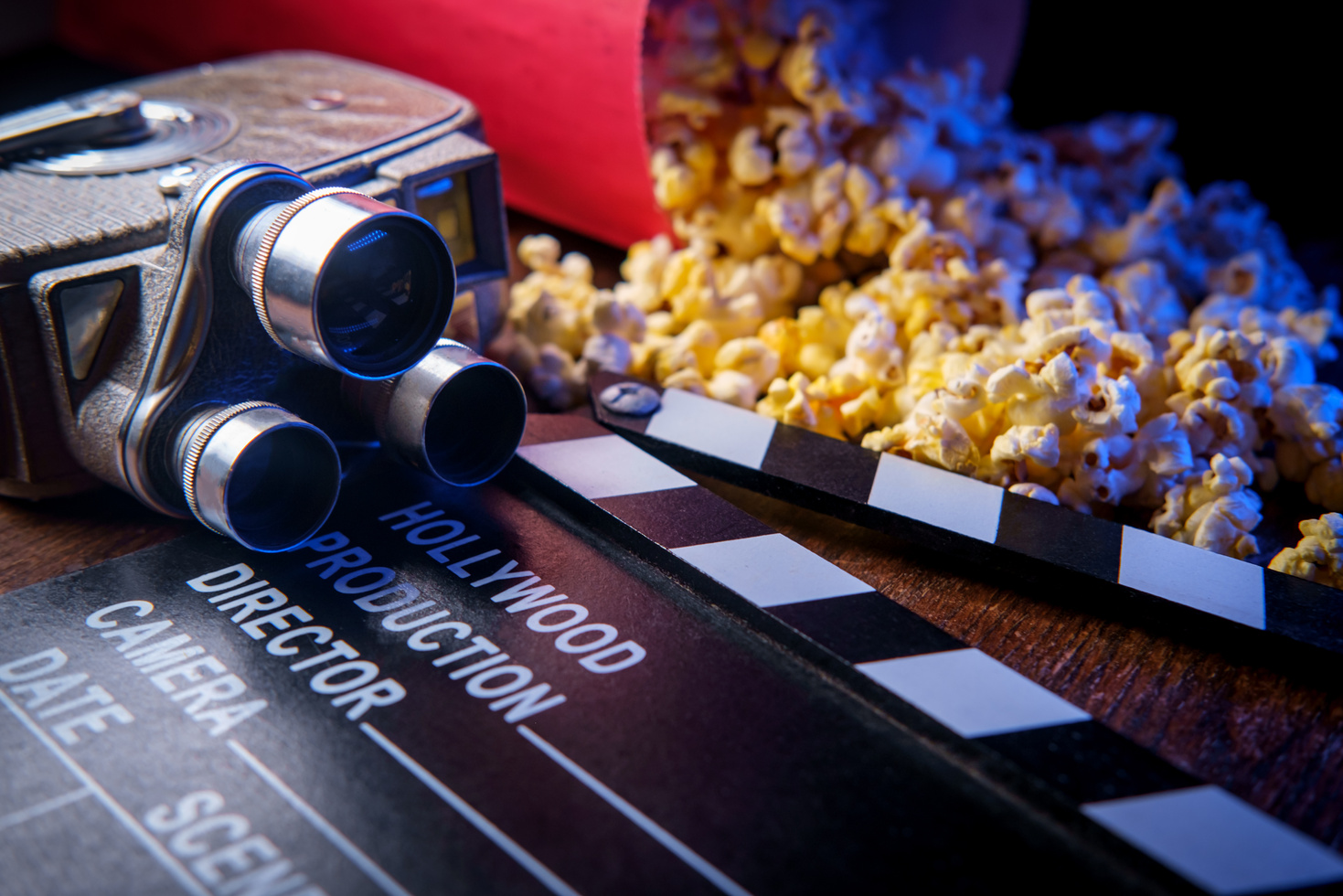 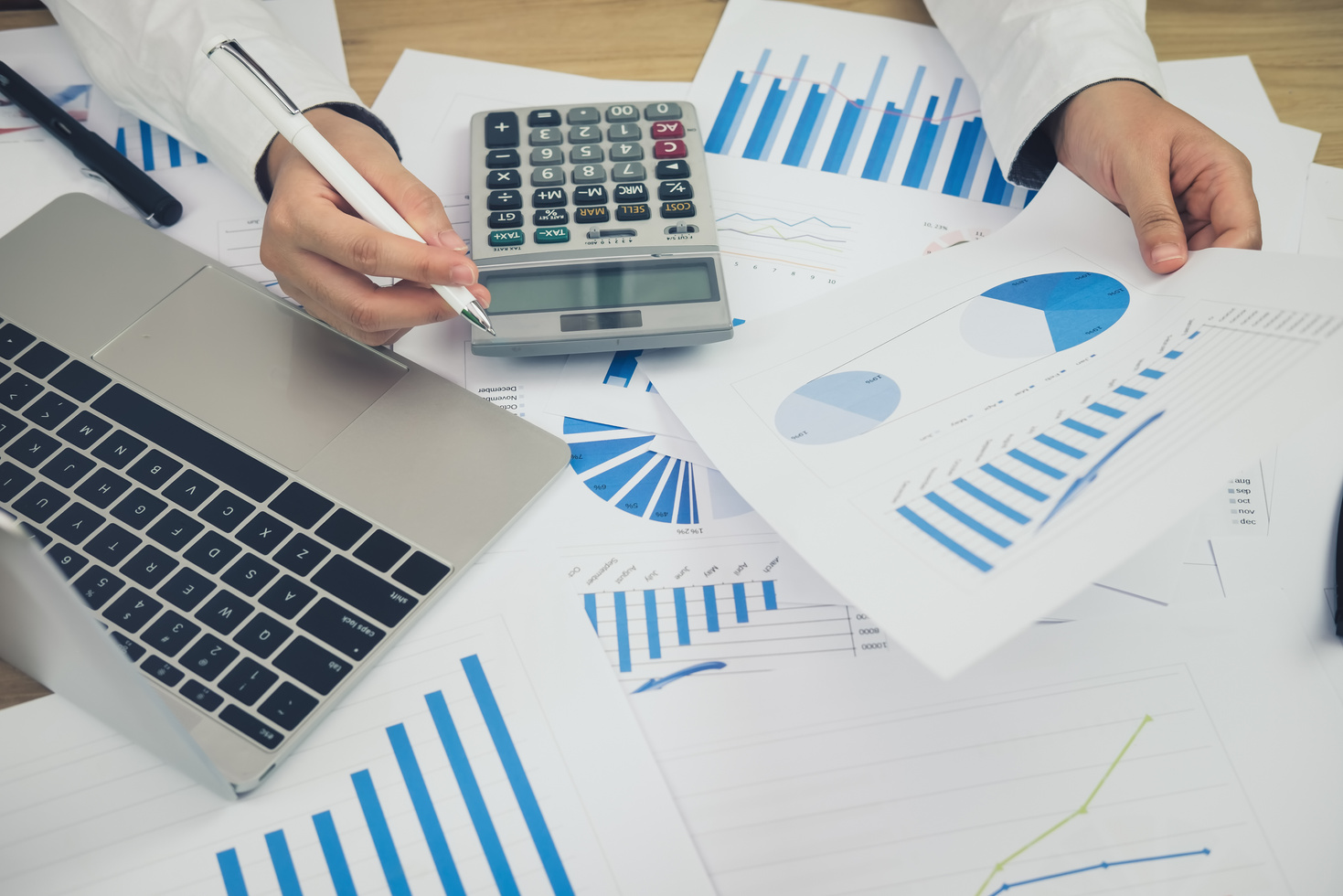 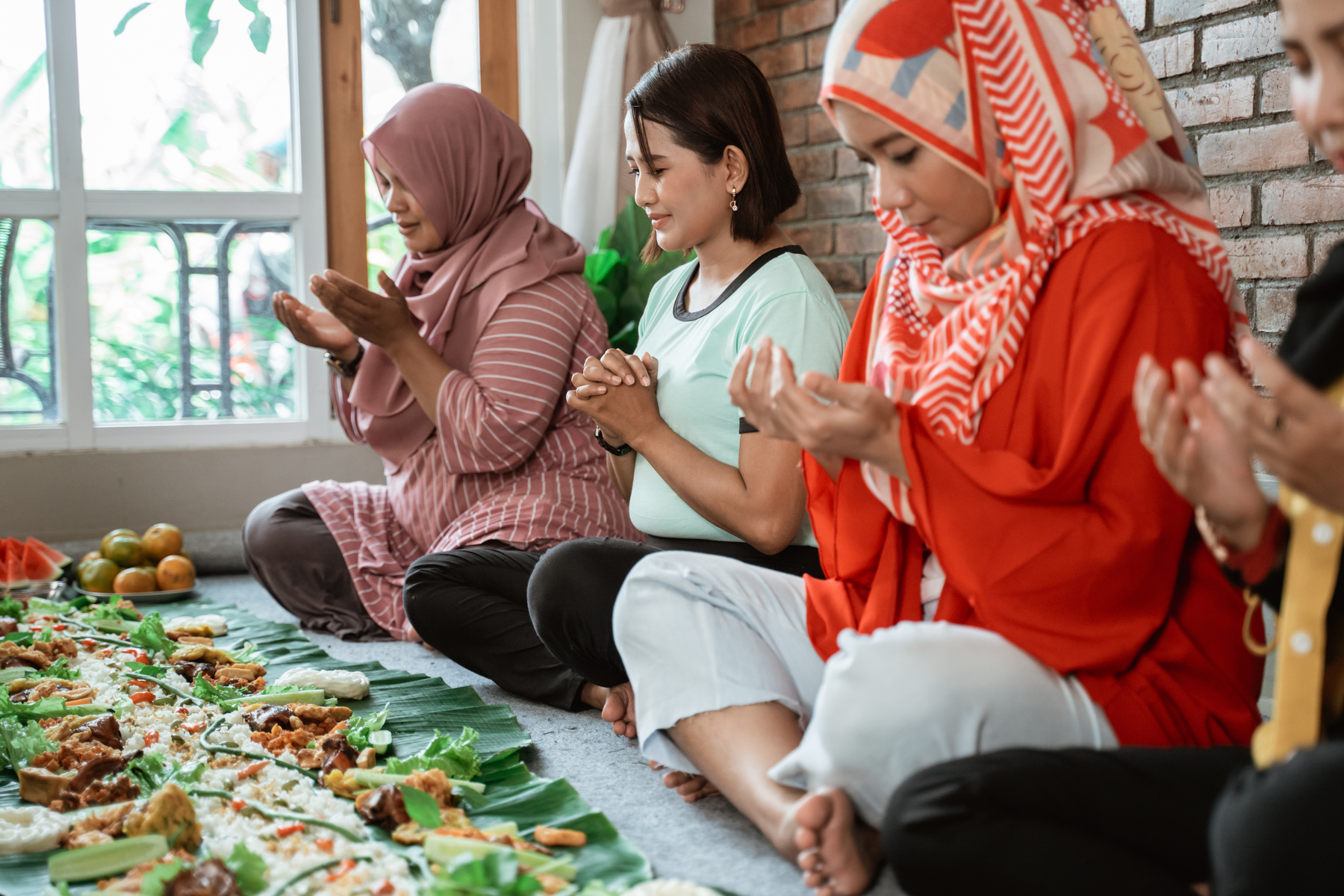 Our Primary Audience Segments
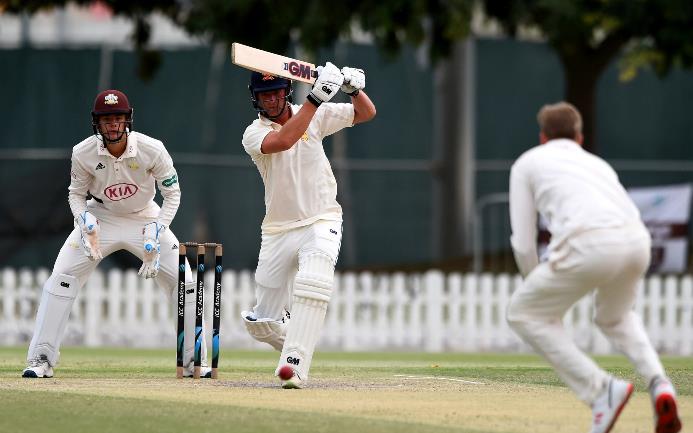 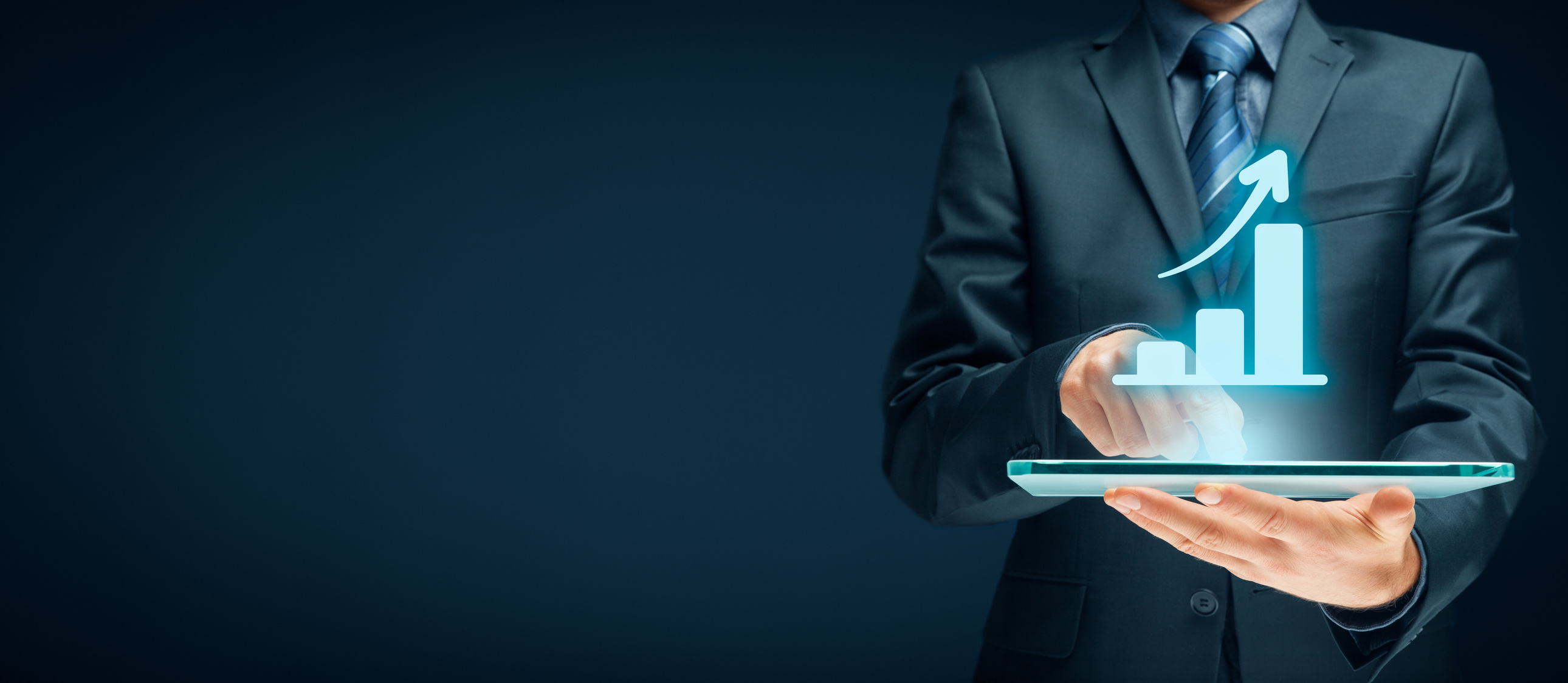 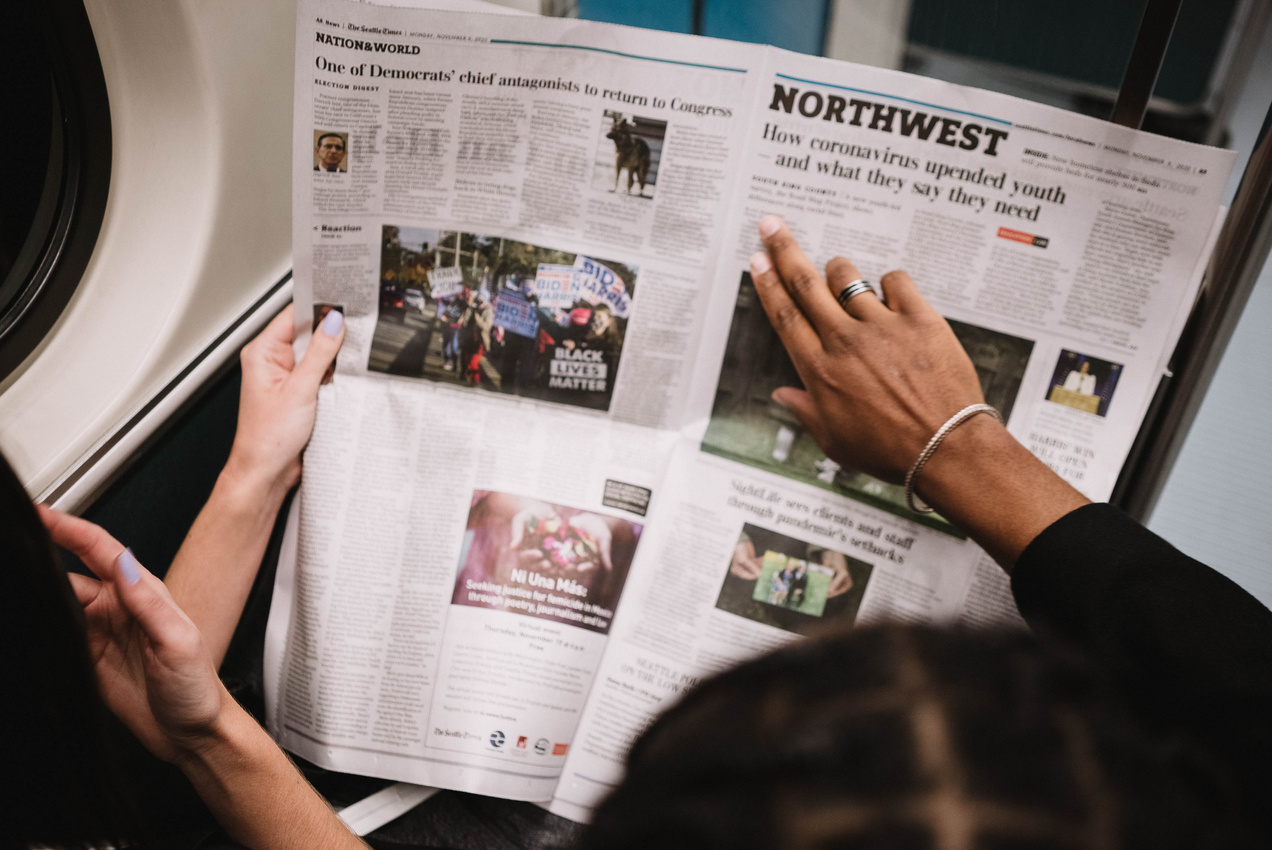 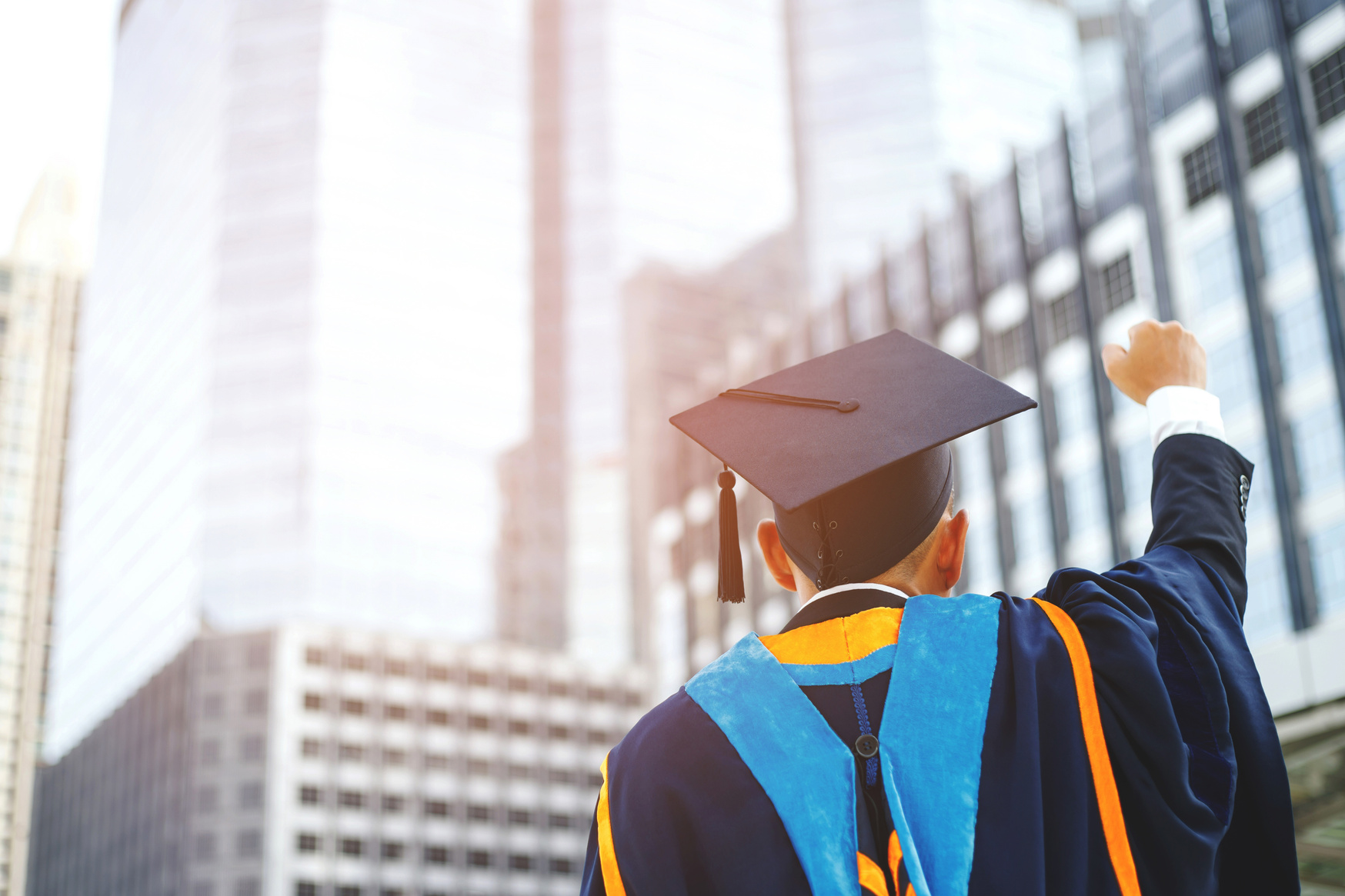 +200 Sub-audience segments
Sports
High Net Worth
News
Education
[Speaker Notes: SLIDE OPTION 1]
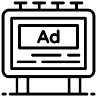 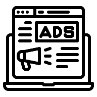 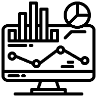 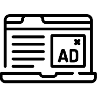 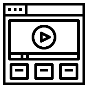 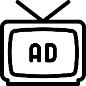 Display Ads
Video Ads
Audio Ads
CTV/OTT Ads
DOOH  Ads
High SOV Ads
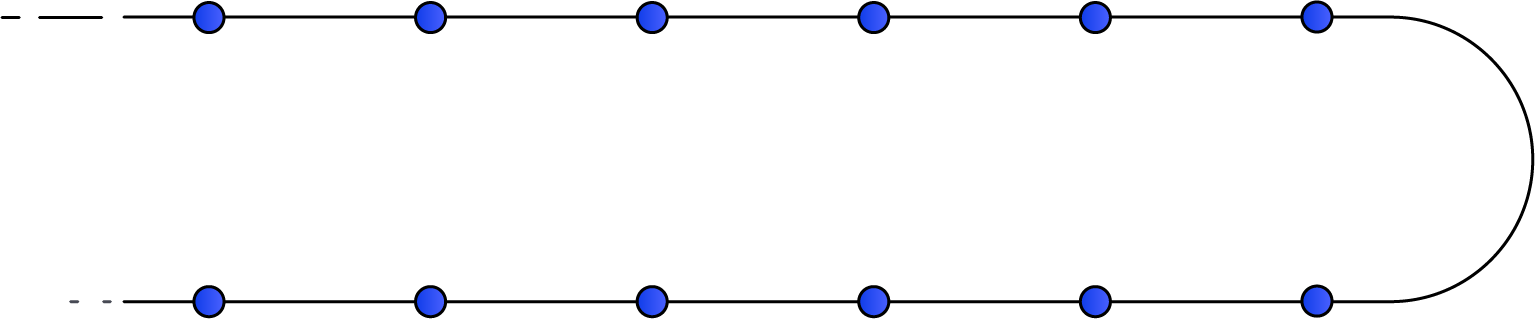 Our Offerings
Brand Engagement Solutions
Text Messages
Content Sponsorships
Social Outreach
Newsletters
Microsites
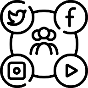 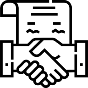 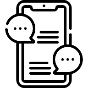 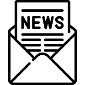 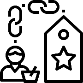 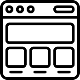 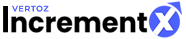 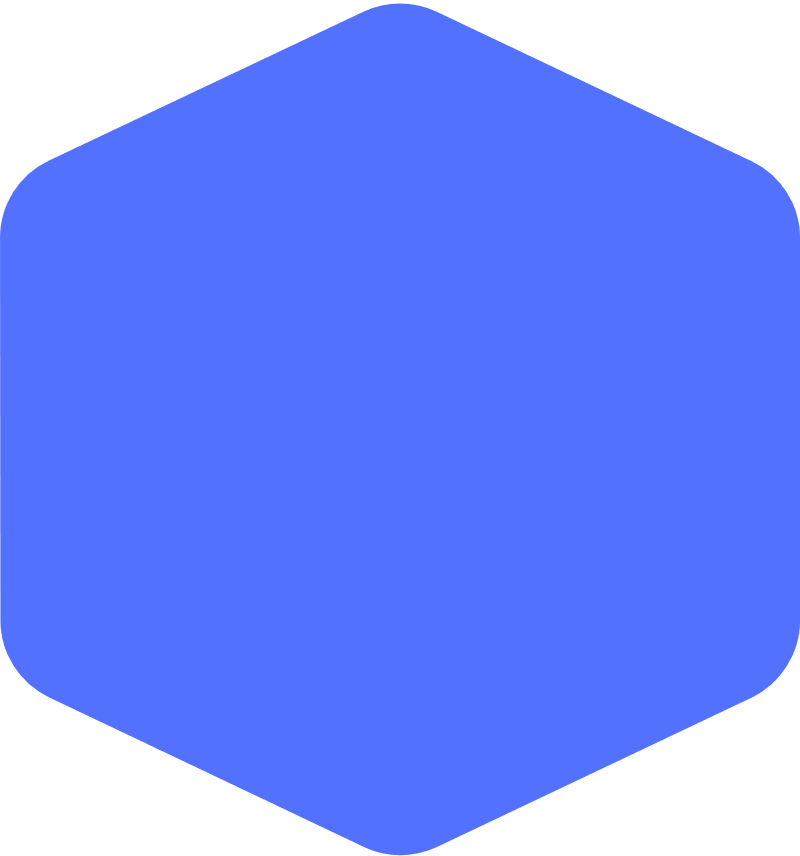 A Glimpse At Our Selected Offerings
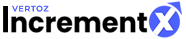 High Share Of Voice Ads
Home Page Take Over
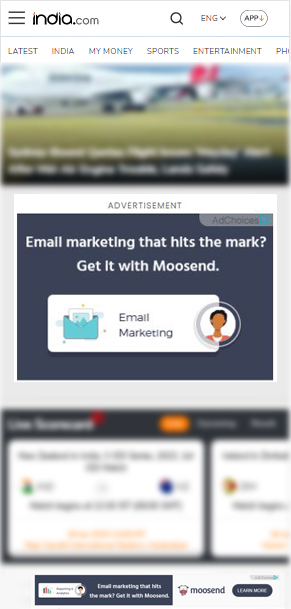 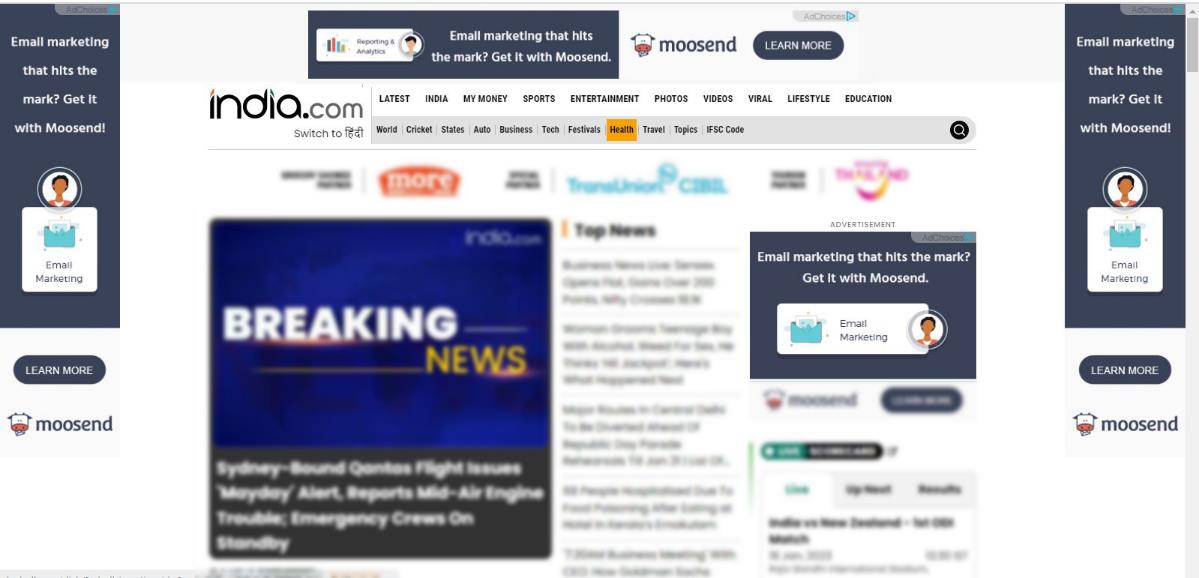 Desktop View
Mobile View
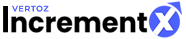 High Share Of Voice Ads
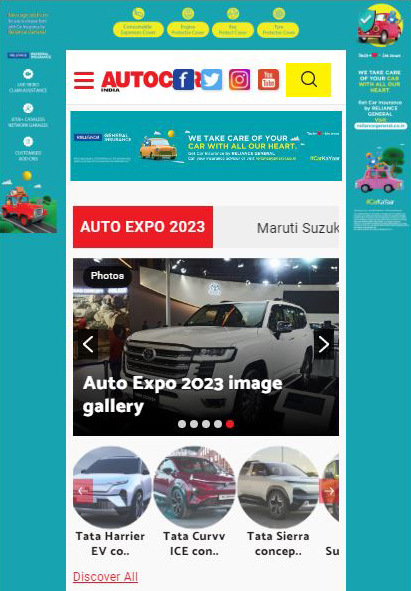 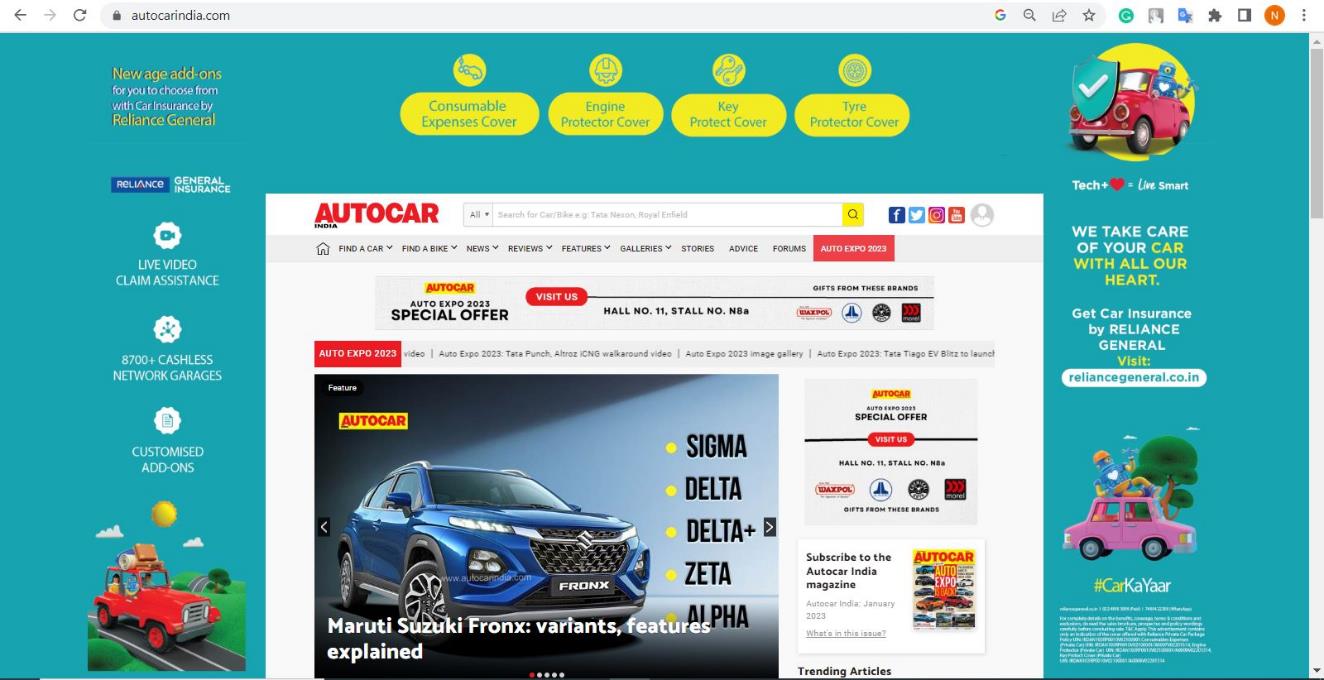 Desktop View
Mobile View
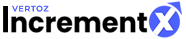 High Share Of Voice Ads
Full Page Interstitial
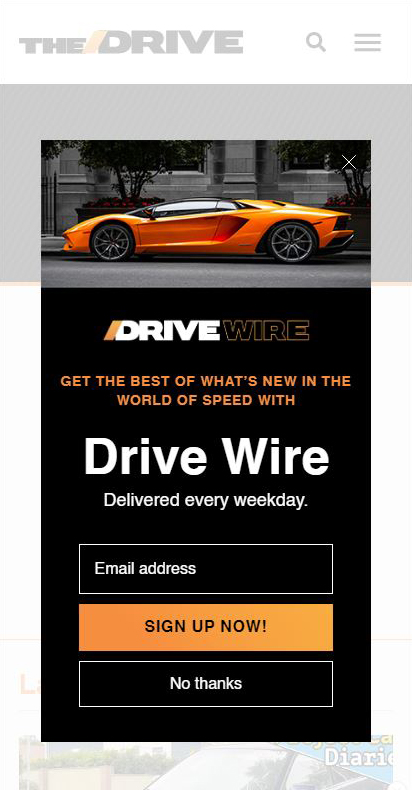 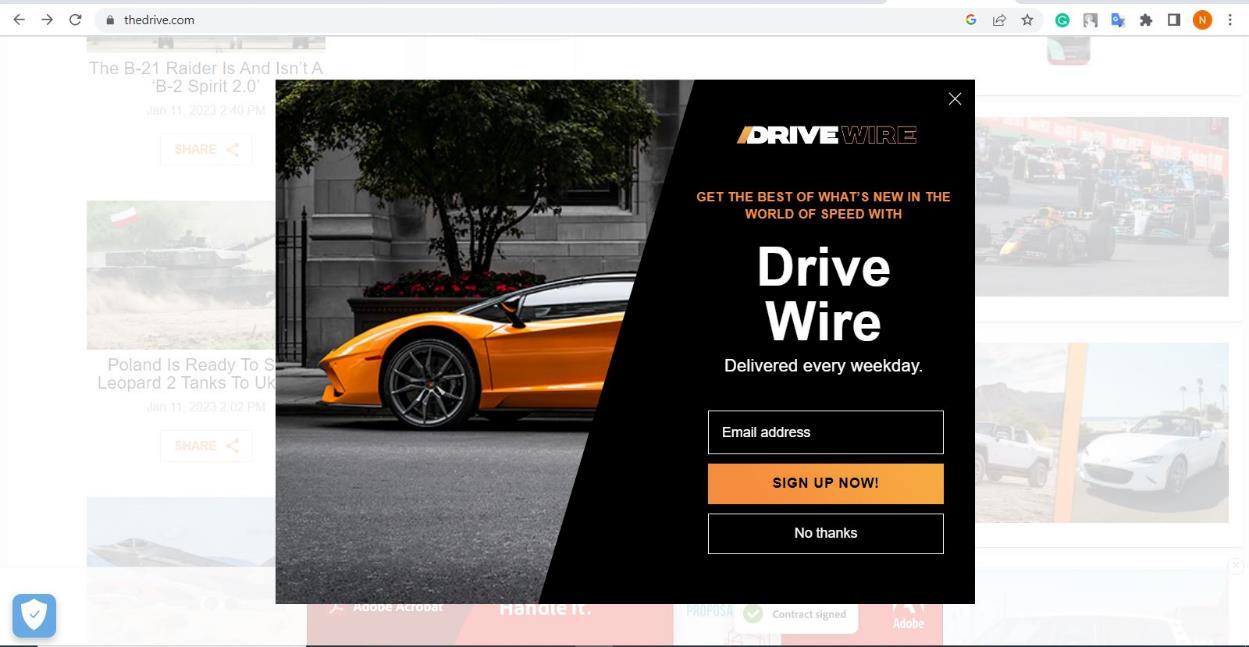 Desktop View
Mobile View
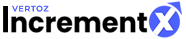 Content Sponsorships
Brand sponsored articles on well known websites.
Brand OnePlus Sponsored articles with Indian publisher Pinkvilla
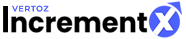 Brand Engagement Solutions
Chatbot Creative
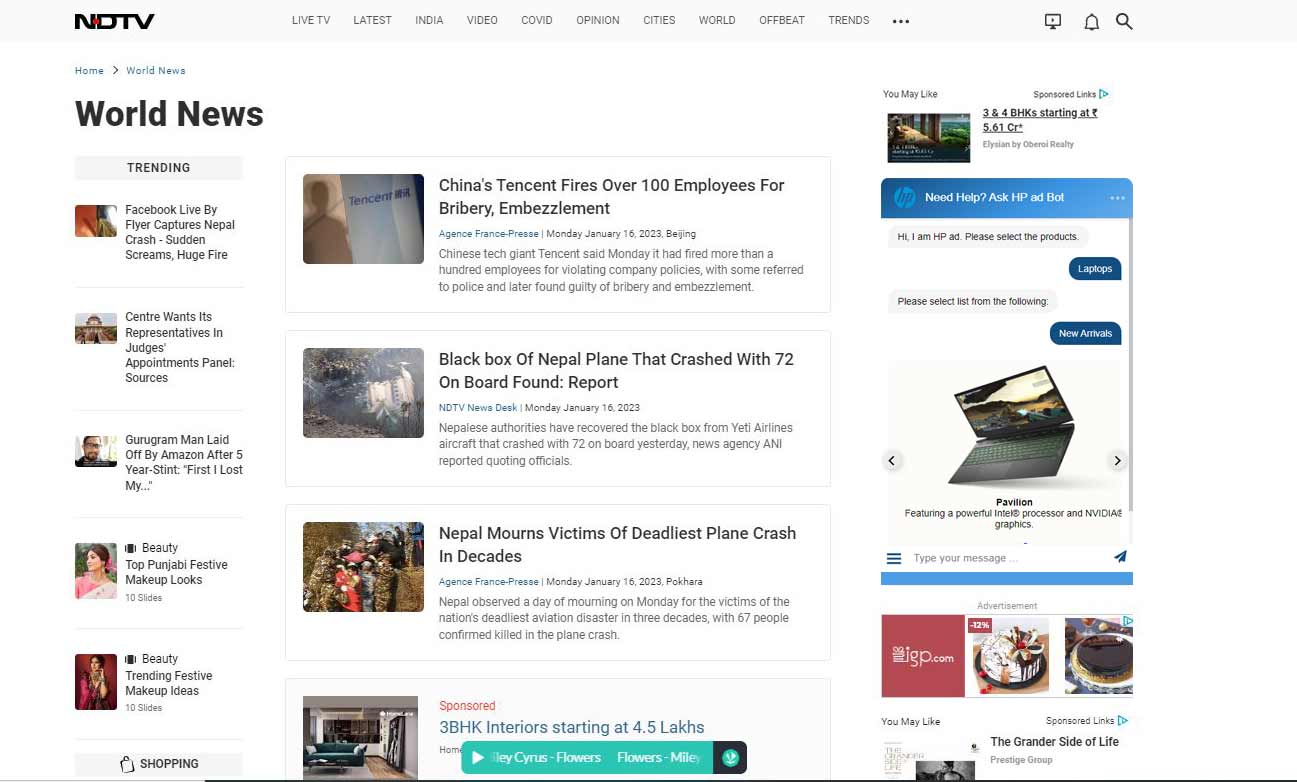 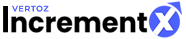 Social Outreach
Sponsored social media segments: Carousels, Videos, Reels & more tagged with the brand’s social handle.
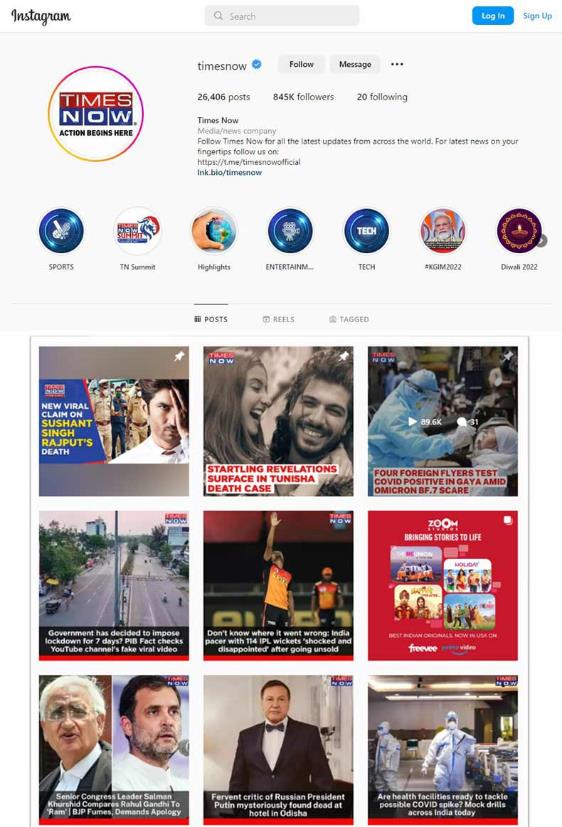 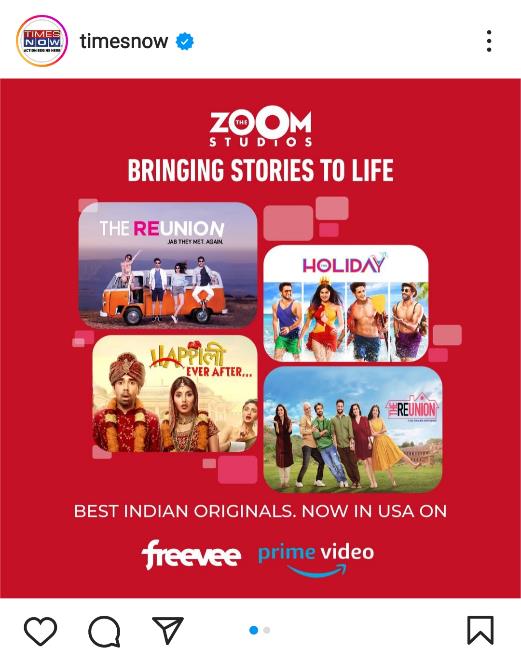 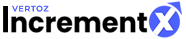 Microsites
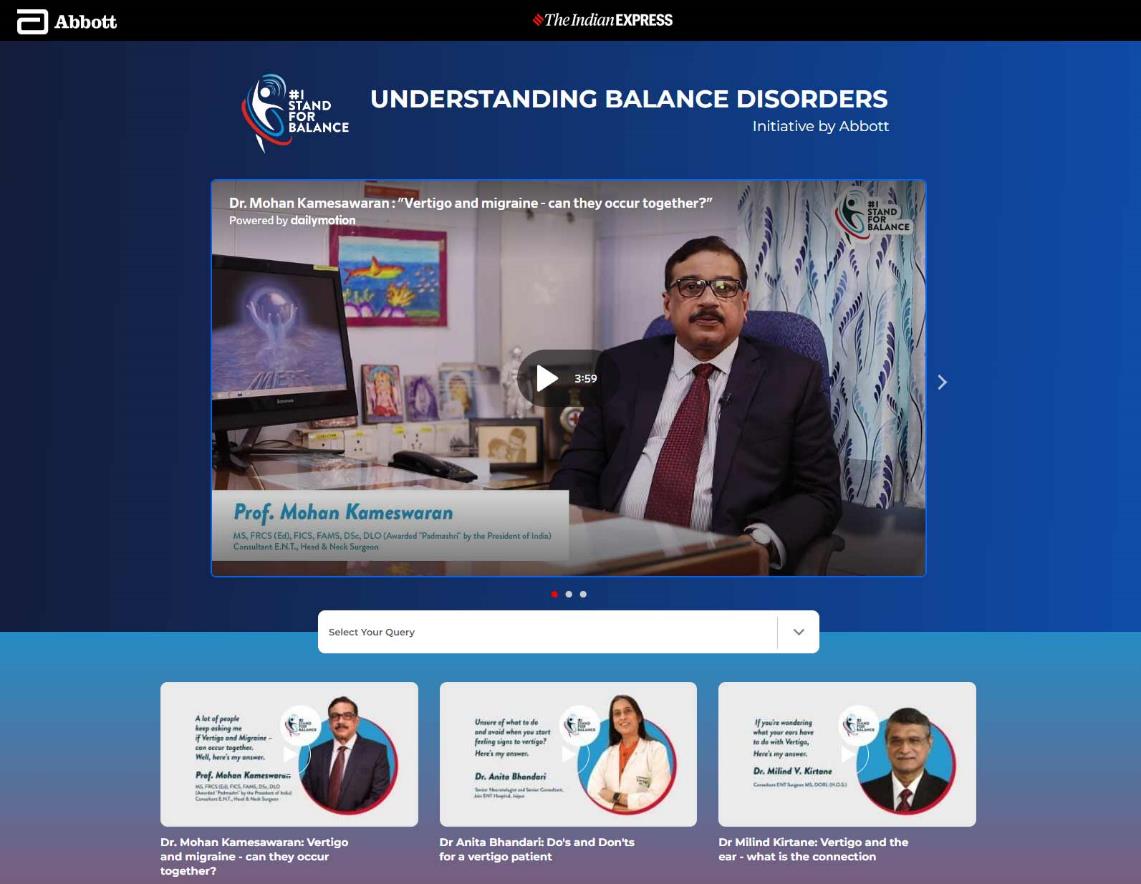 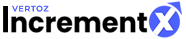 Text Messages & Newsletters
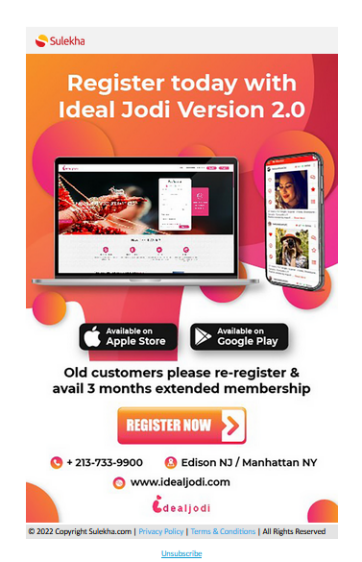 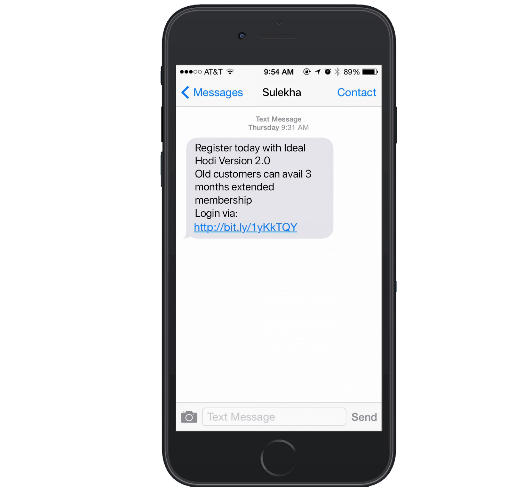 Text Messages
Newsletters
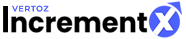 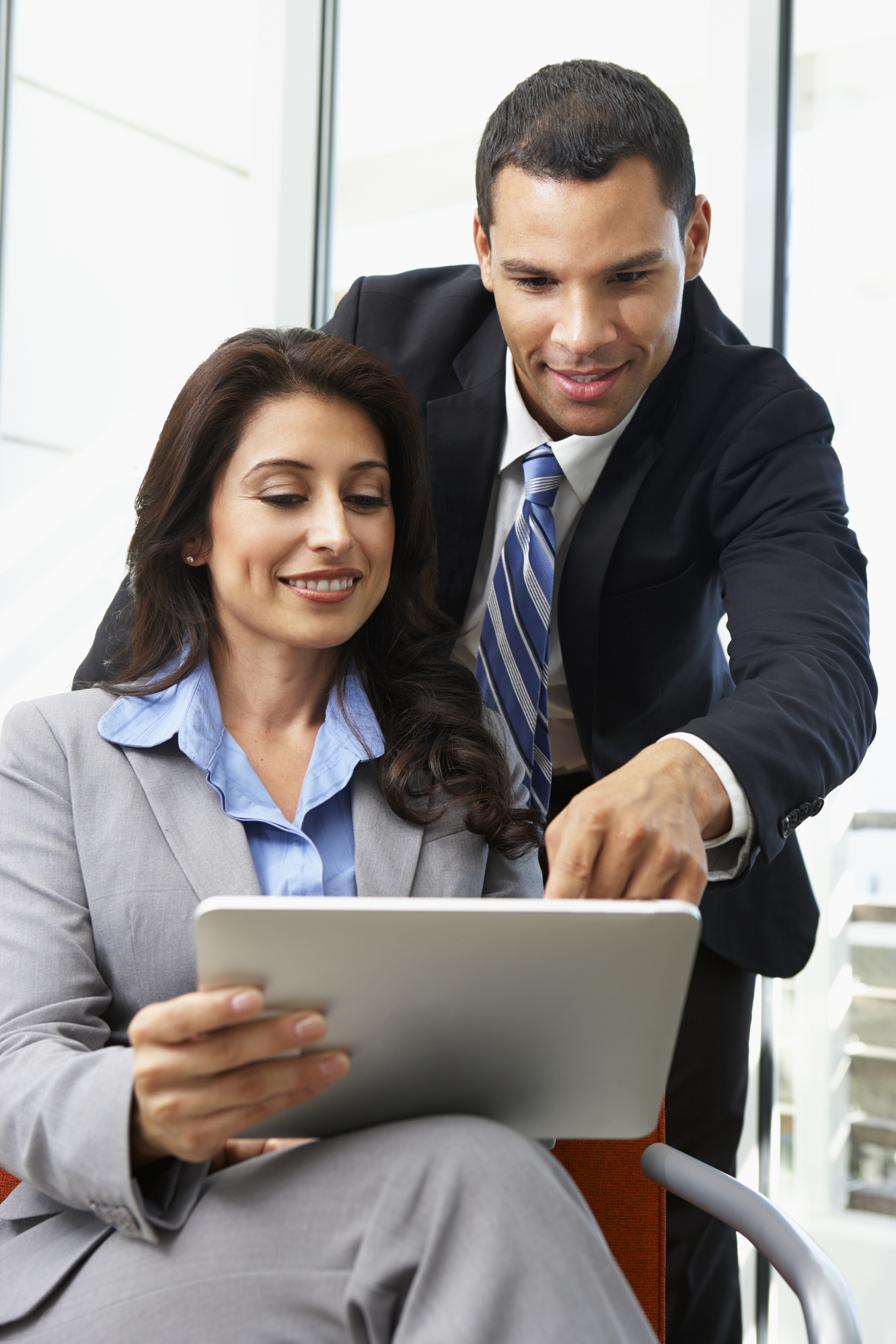 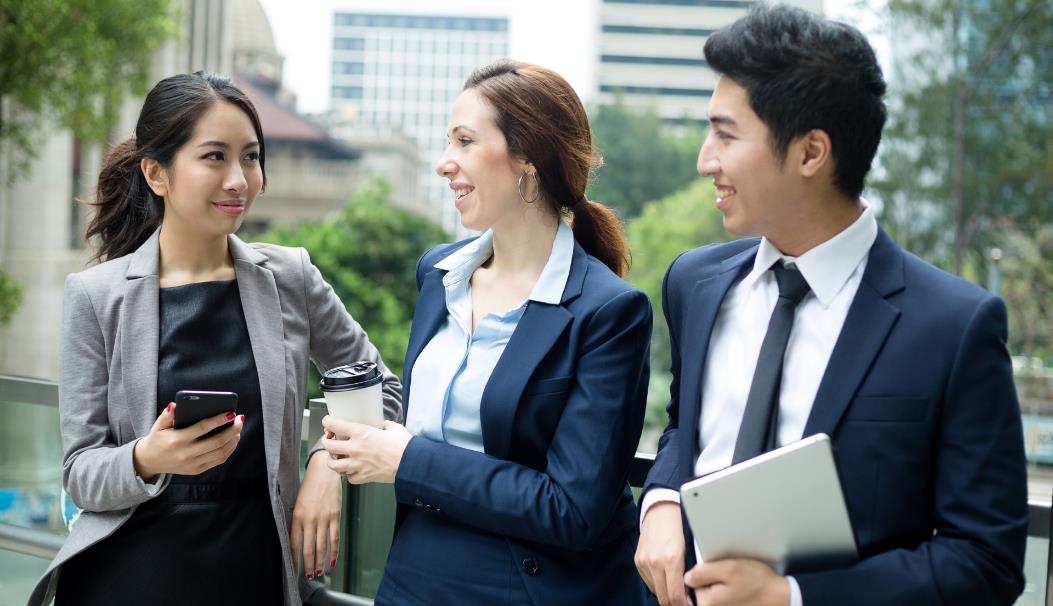 Here’s How We Can Work Together.
Managed Media Buy
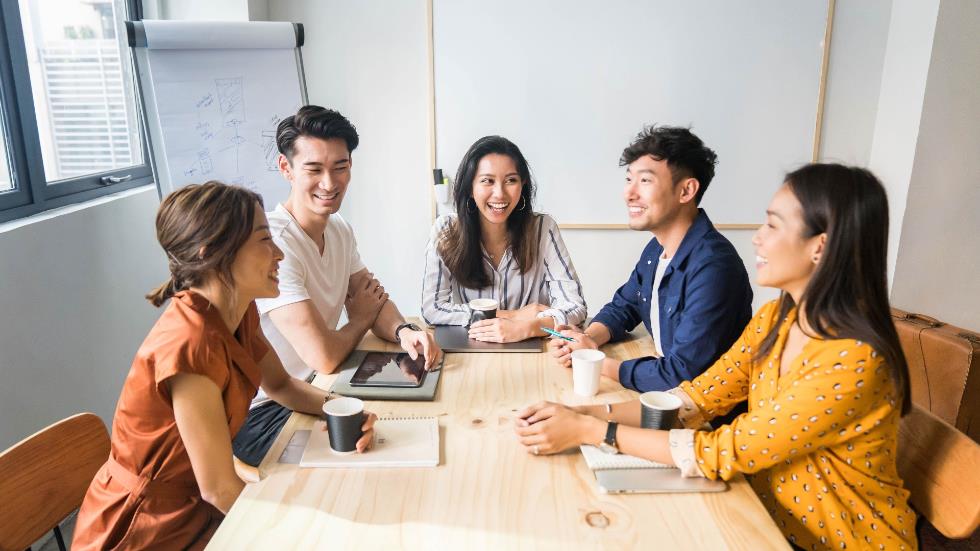 Programmatic Pipe
PMP & PG Available via
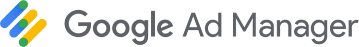 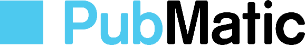 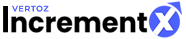 Our Technology
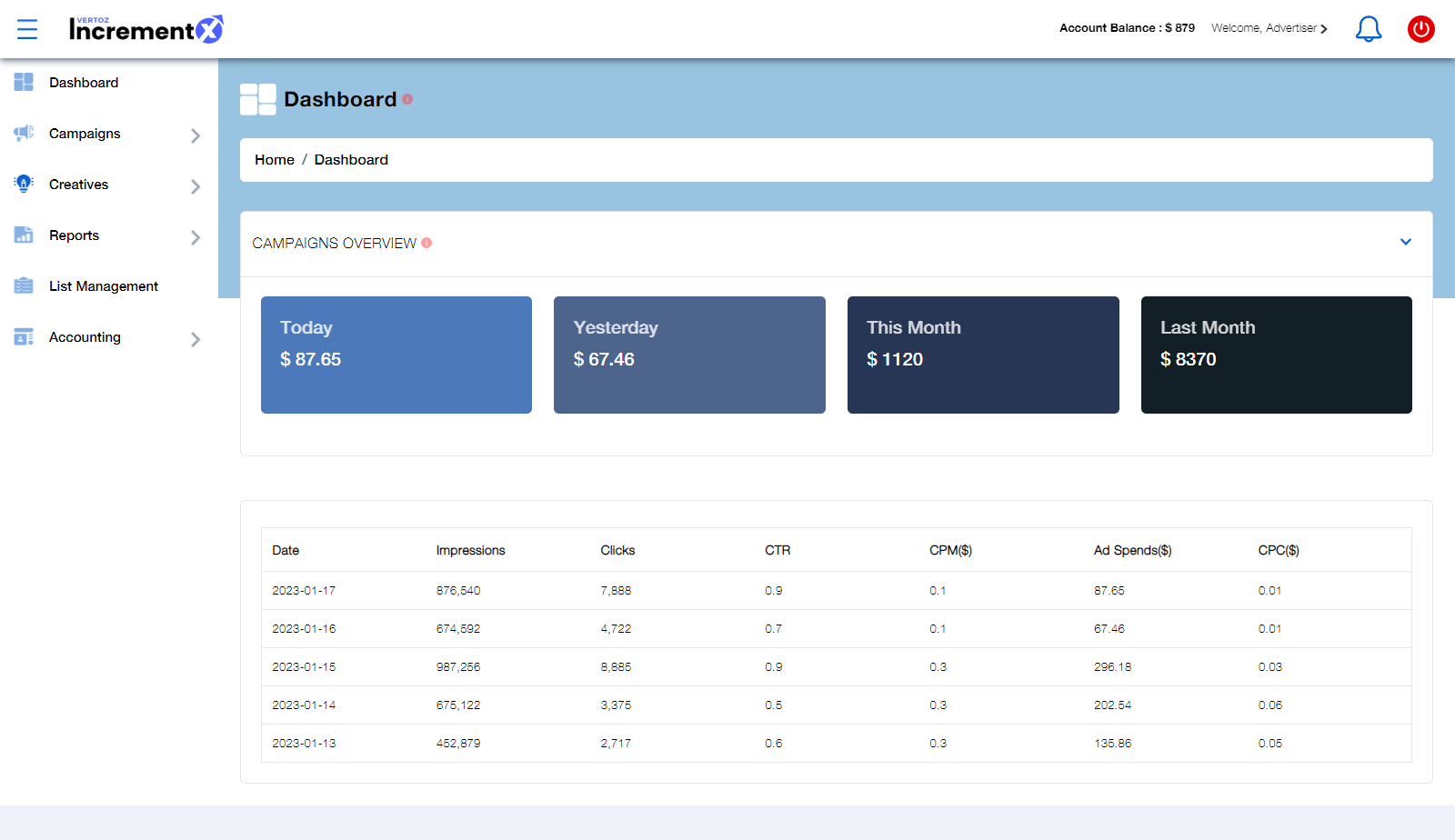 Advertisers Dashboard
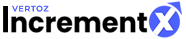 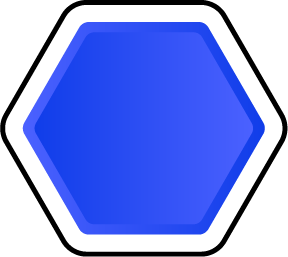 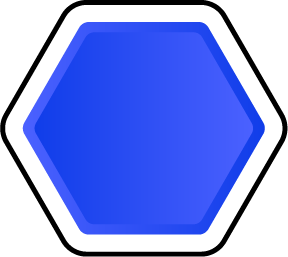 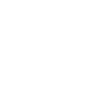 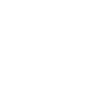 Our Targeting
Capabilities
Ethnicity
Geo Targeting
Direct connect to Asian audience consumer behavior
State / DMA/ City / Zip Code
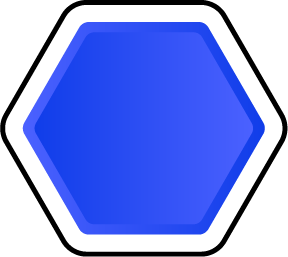 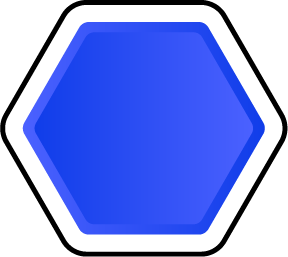 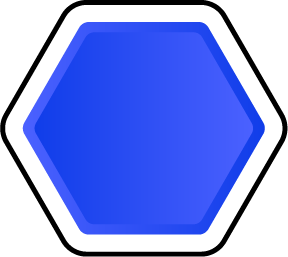 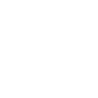 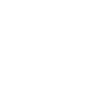 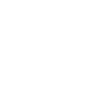 Contextual Category
Audience Buckets
Sites & Apps
Entertainment / Autos & Vehicles / Beauty & Fitness / Books & Literature
Finance / Health / News / Online Communities /
Leisure / Sports / Travel
News 18 / Indian Express / China Times / Korean Radio
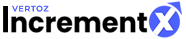 Why IncrementX ?
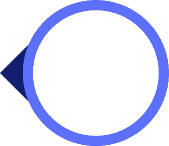 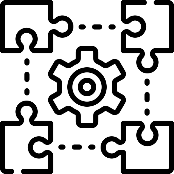 One Stop Solution - Asian Audience
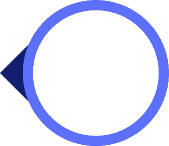 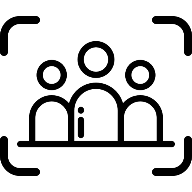 First Party Audience
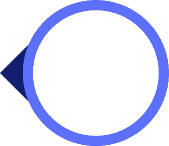 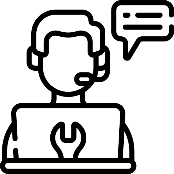 Local Support
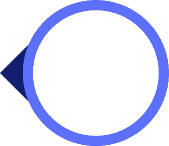 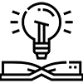 Cultural Knowledge
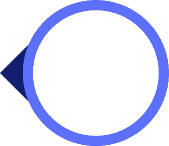 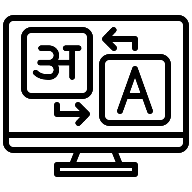 Multiple Languages
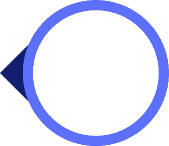 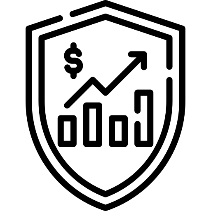 Delivery, Quality & Scale
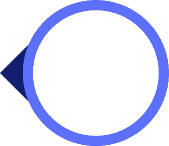 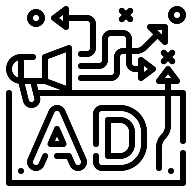 Innovative Ad formats
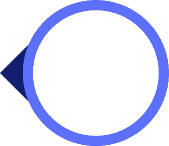 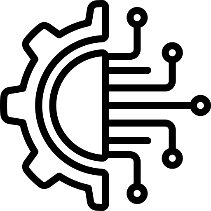 Technology
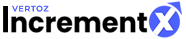 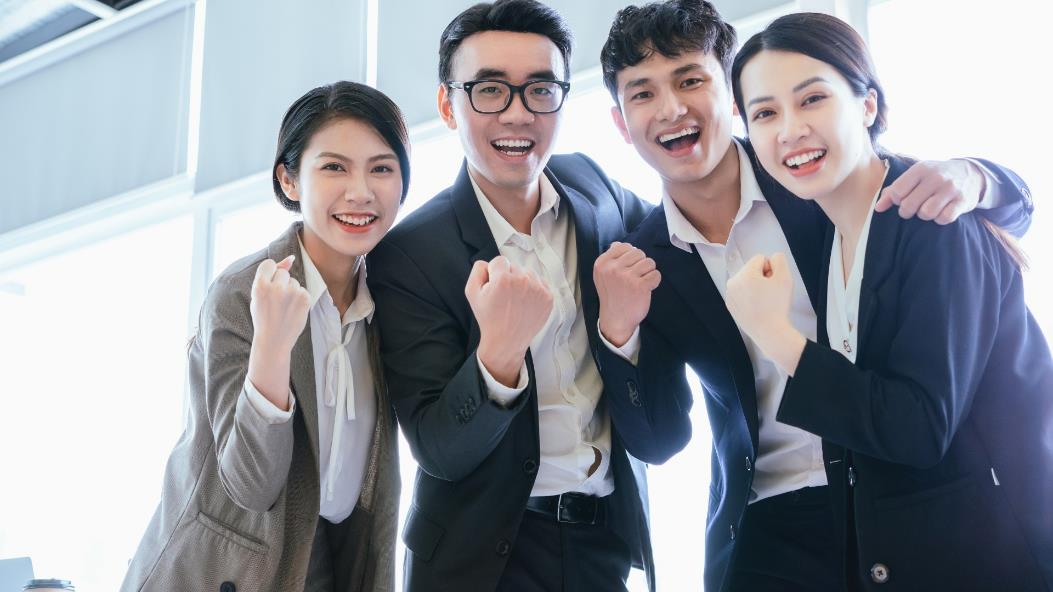 About IncrementX
IncrementX is the technology led Niche audience platform representing Asian Digital Publishers in their unrepresented geography.
IncrementX is the Programmatic Monetization and Brand Solutions Partner for Publishers.
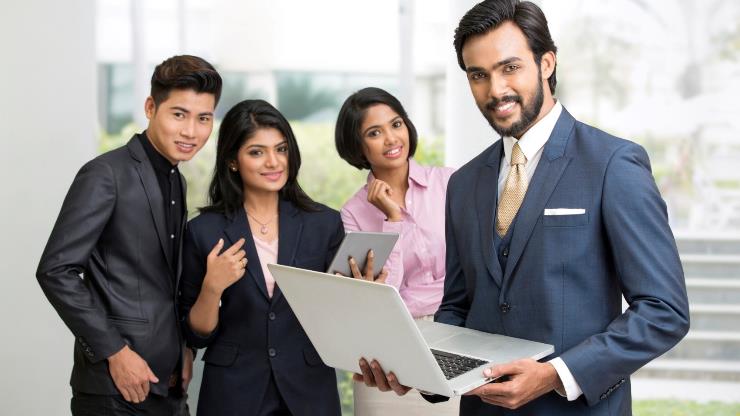 We provide a global sales force, partnerships & technologies unique expertise to minimize the surprises publishers face in unrepresented geographies.
IncrementX is Part of Vertoz Group (NSEI: VERTOZ)
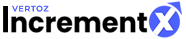 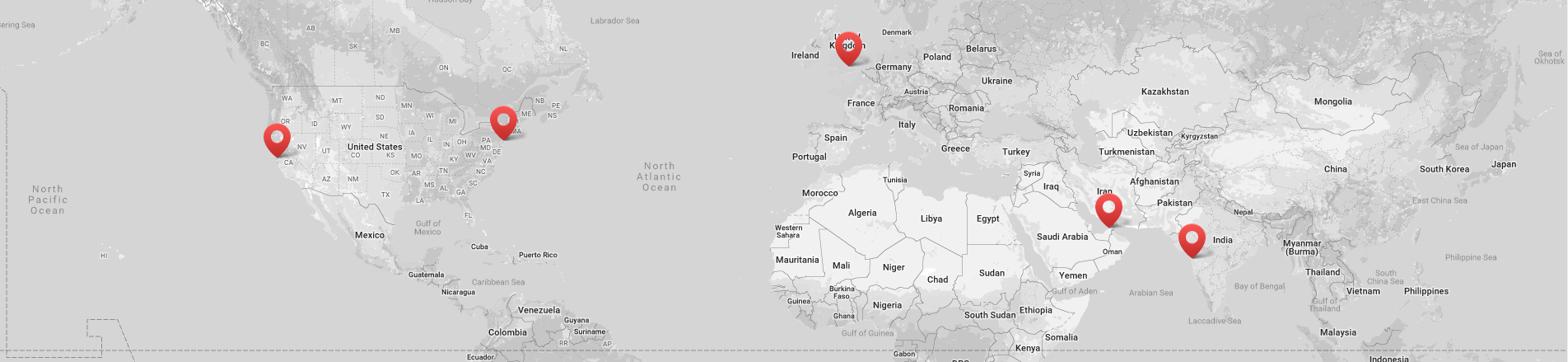 Global Presence
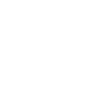 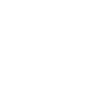 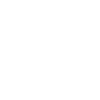 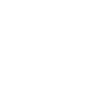 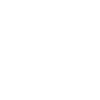 Vertoz Inc
Vertoz Inc
Vertoz Ltd
Vertoz Advertising FZ-LLC
Vertoz Advertising Ltd
1250 Broadway, Suite 3611, New York City, 
New York - 10001, USA.


T +1 646 895 6969
50 California 
Street Suite 1500, 
San Francisco,
CA 94111 USA.

T +1 415 300 4333
Kimberley House,
31 Burnt Oak Broadway,
Edgware, Greater 
London – HA8 5LD, UK

T +44 20 3318 4422
EX-34,
Ground Floor, Bldg 16,
Dubai Internet City,
Dubai – 73000, UAE
602, Avior, 
Nirmal Galaxy, 
LBS Marg, Mulund West,
Mumbai – 400080, India

T +91 22 6142 6030
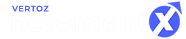 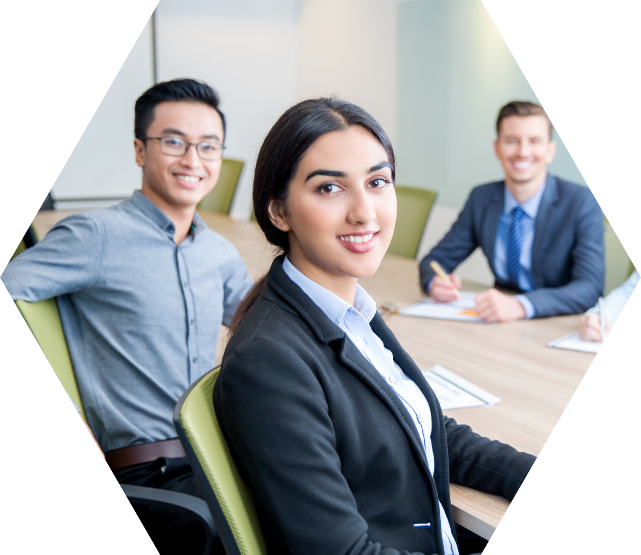 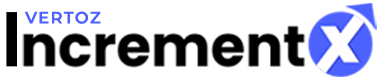 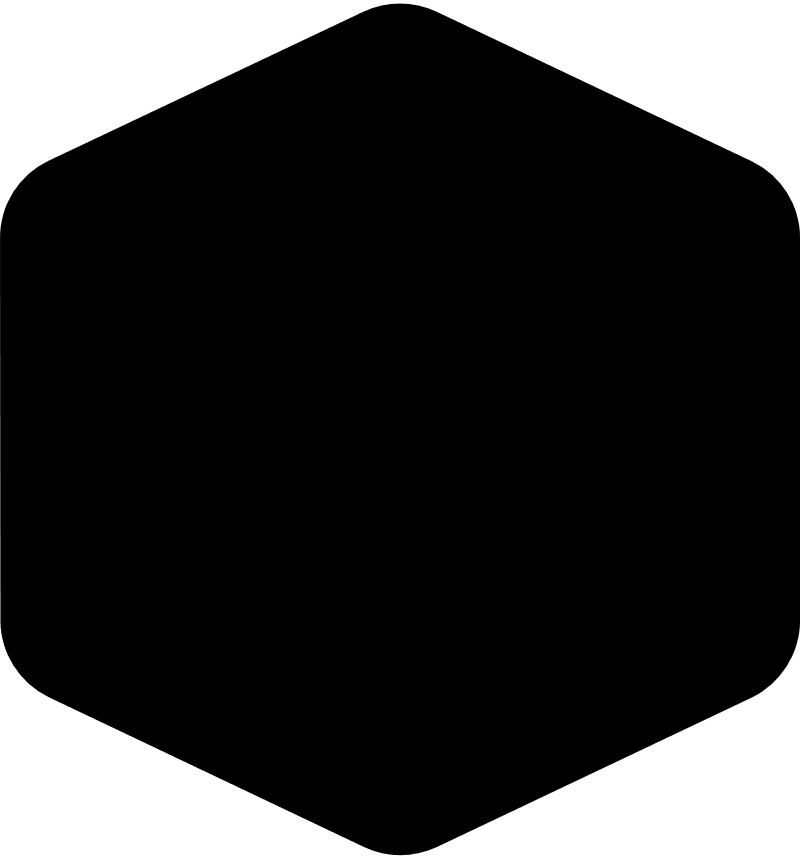 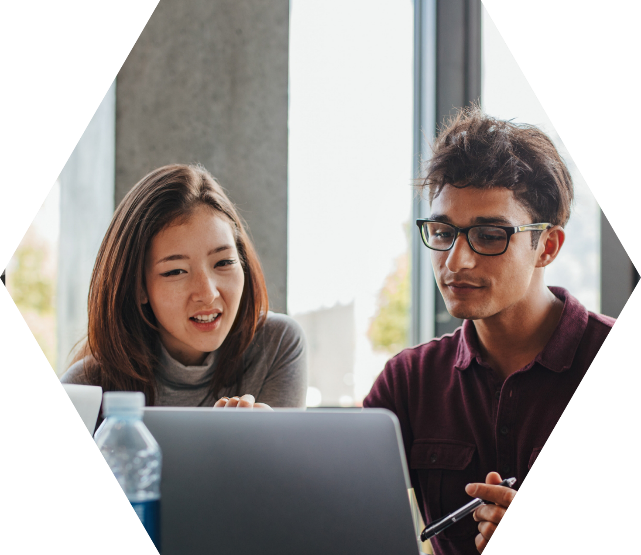 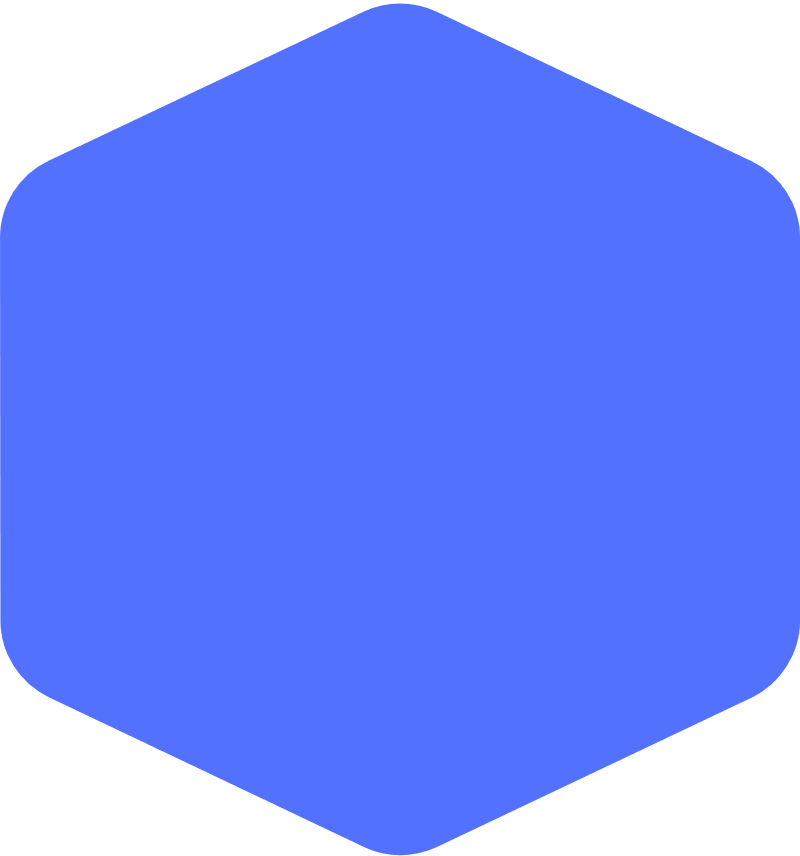 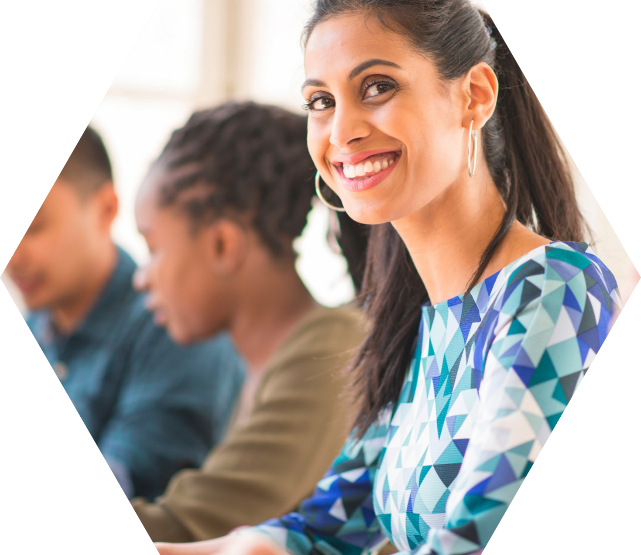 Thank You
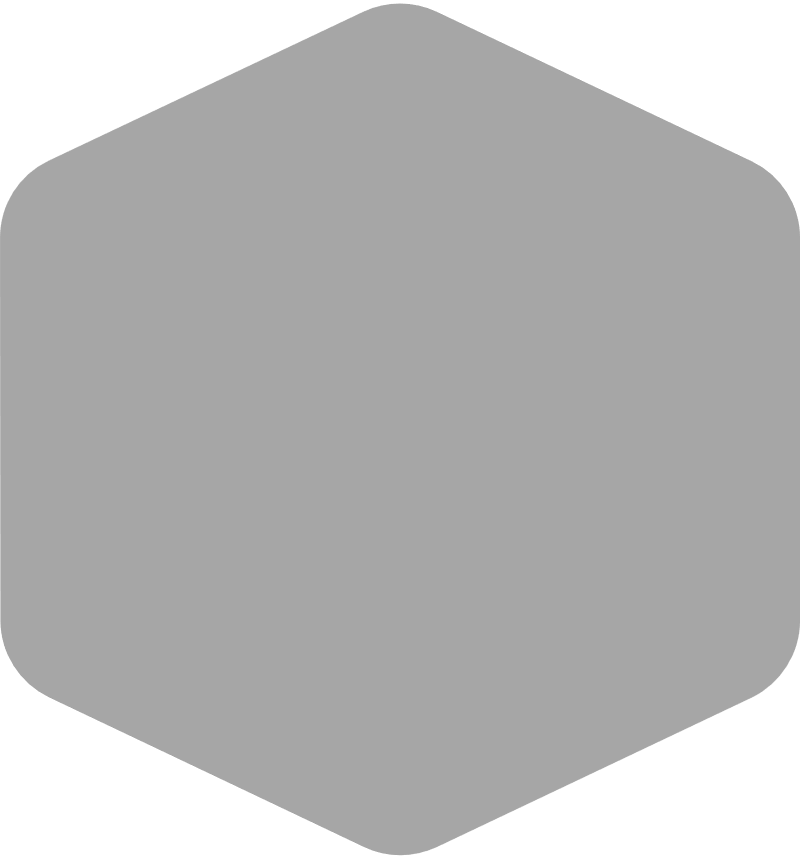